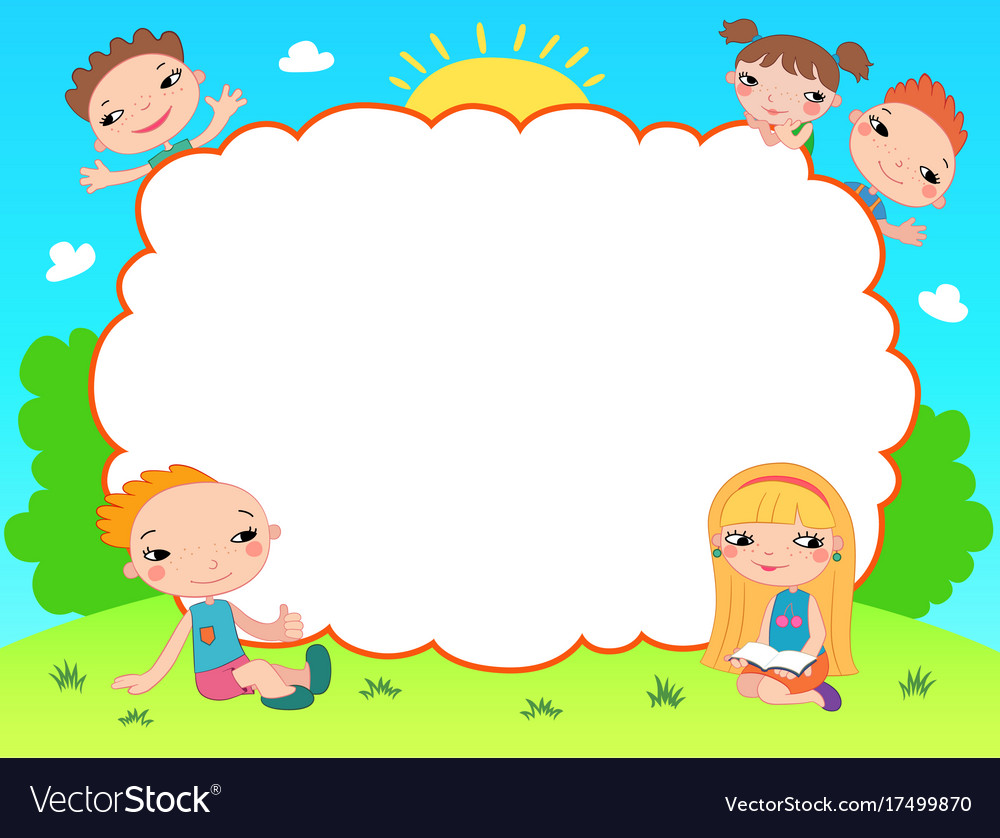 CHÀO MỪNG CÁC CON ĐẾN VỚI TIẾT TOÁN
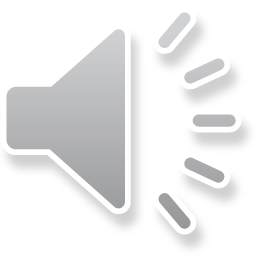 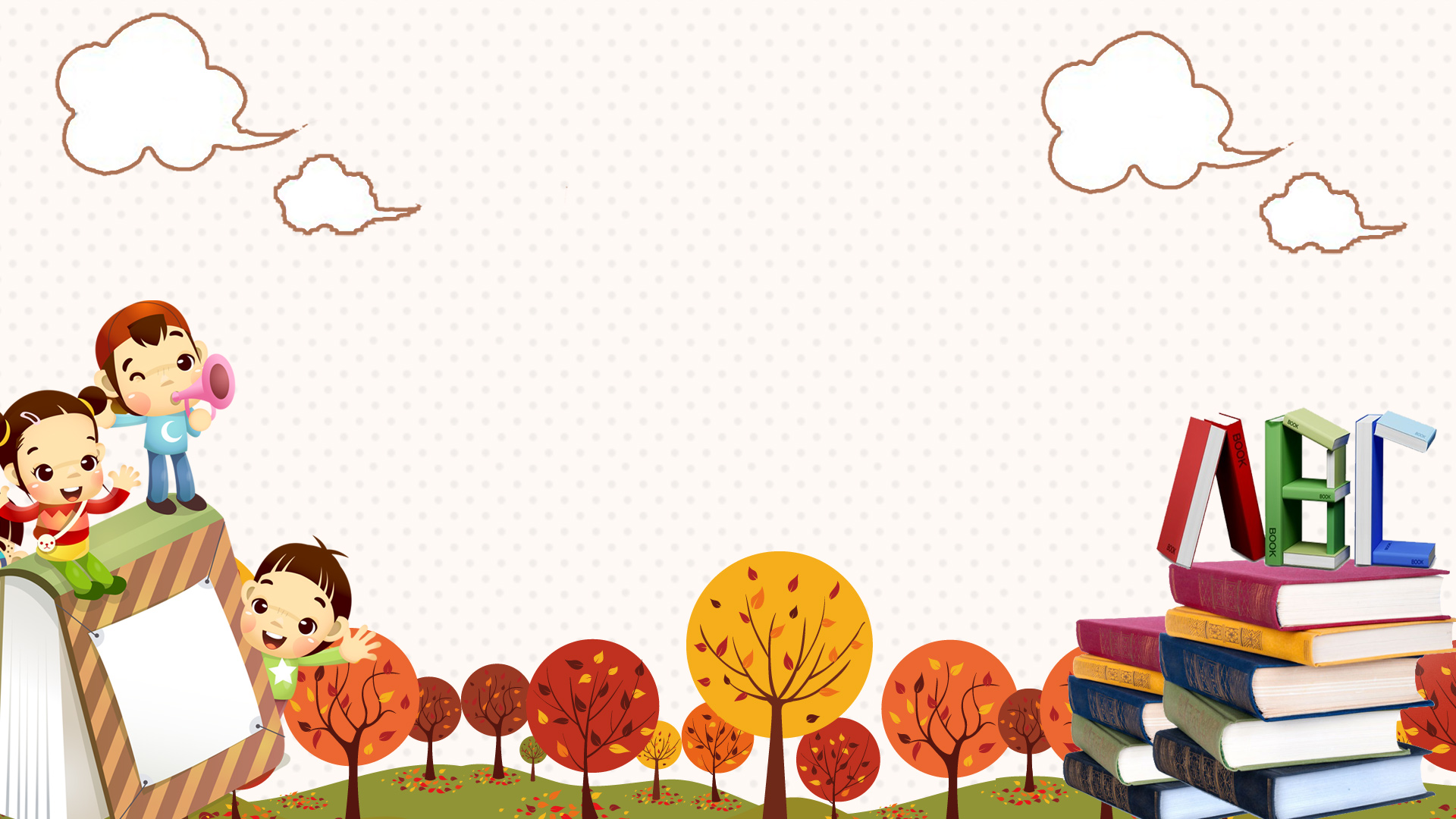 KHỞI ĐỘNG
Professional Presentation Template
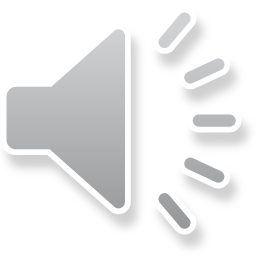 HỌC TOÁN CÙNG ẾCH XANH
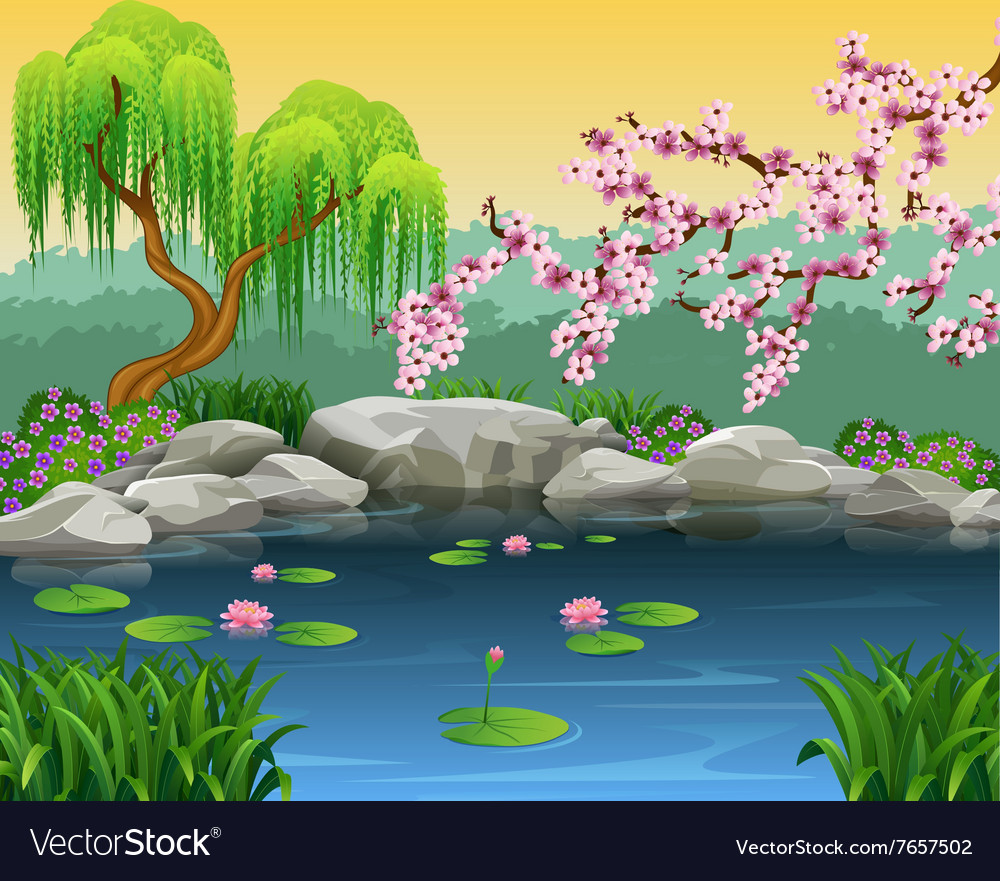 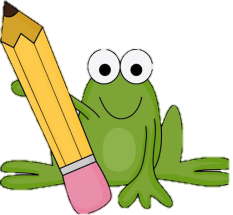 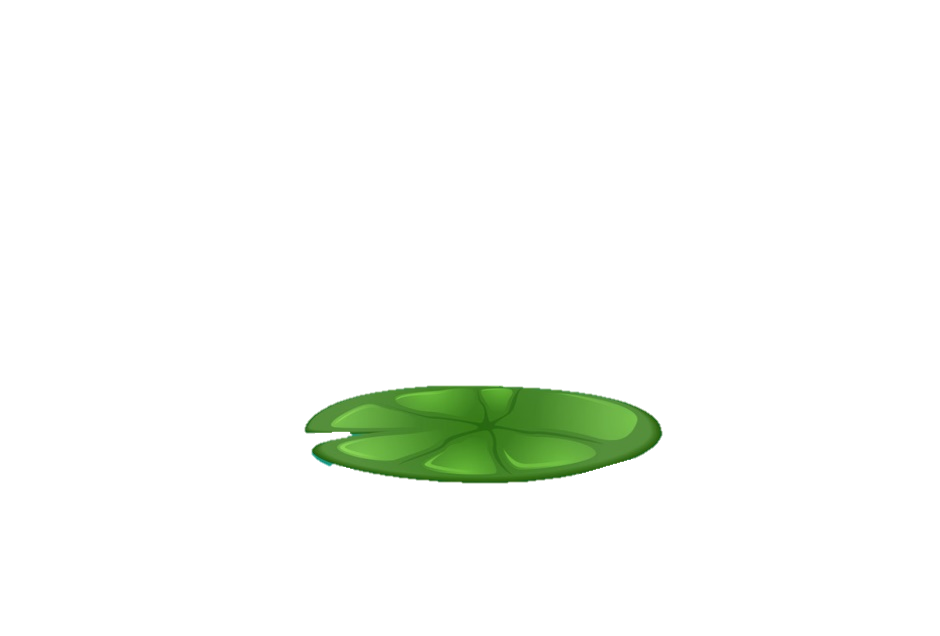 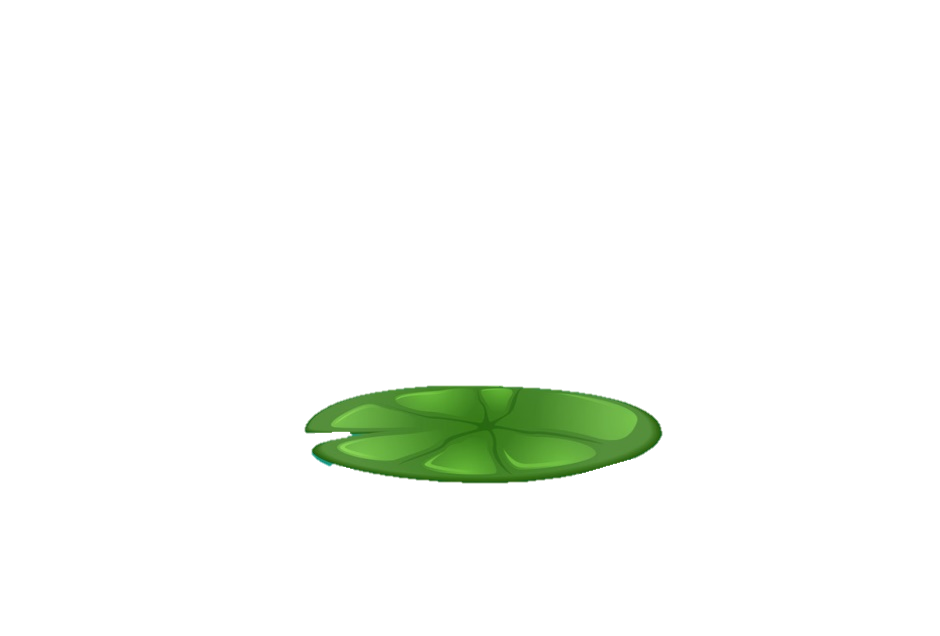 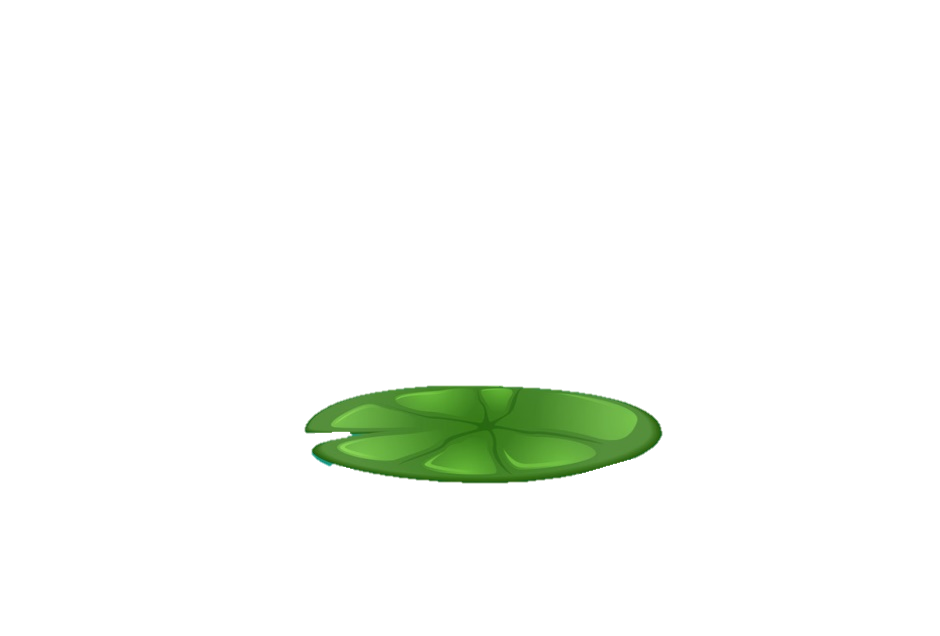 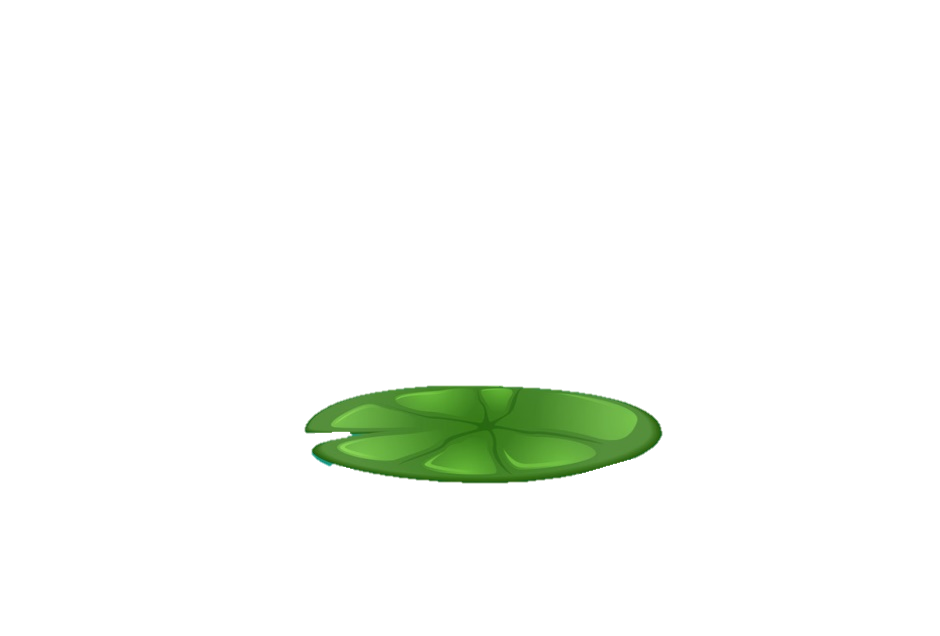 70 + 1
40 + 2
80 + 1
40 +3
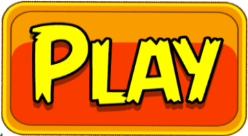 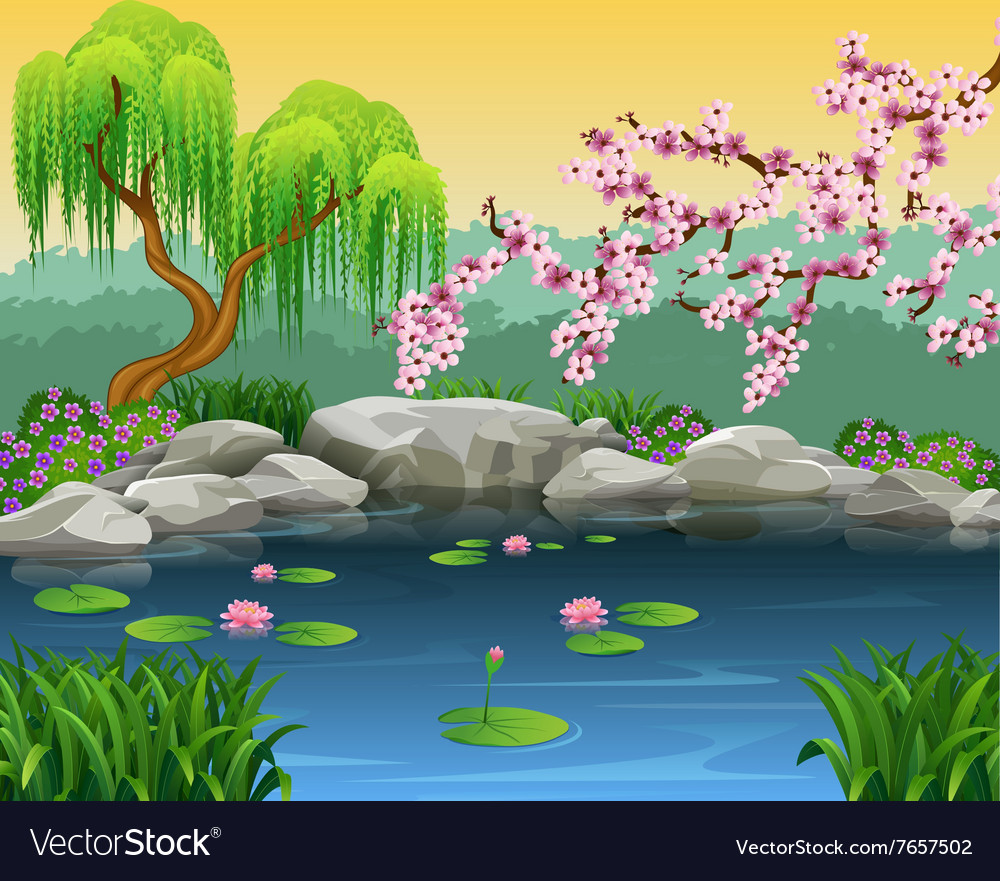 42 – 2 = ?
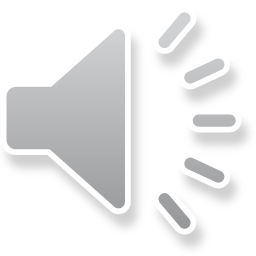 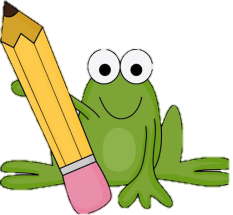 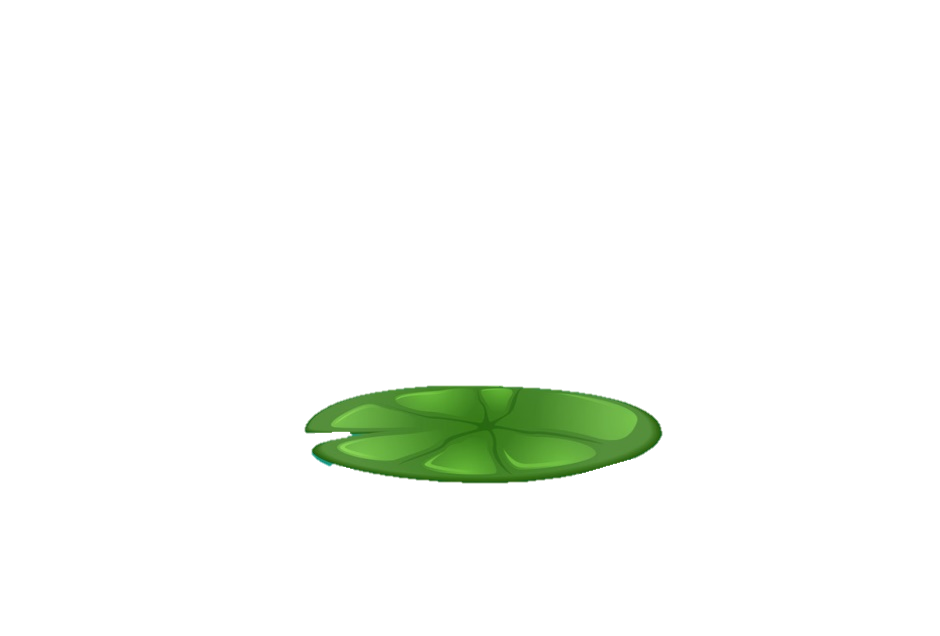 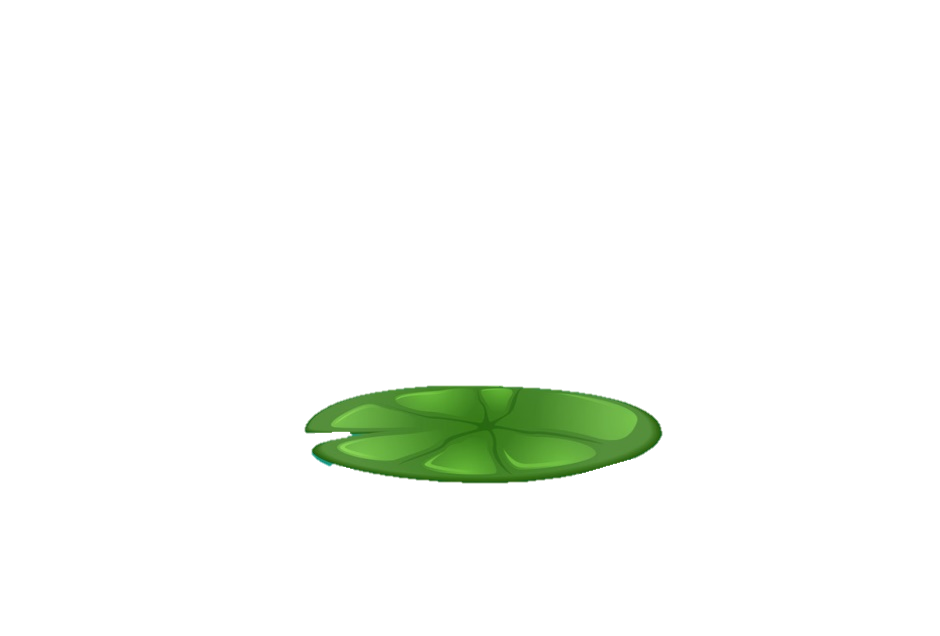 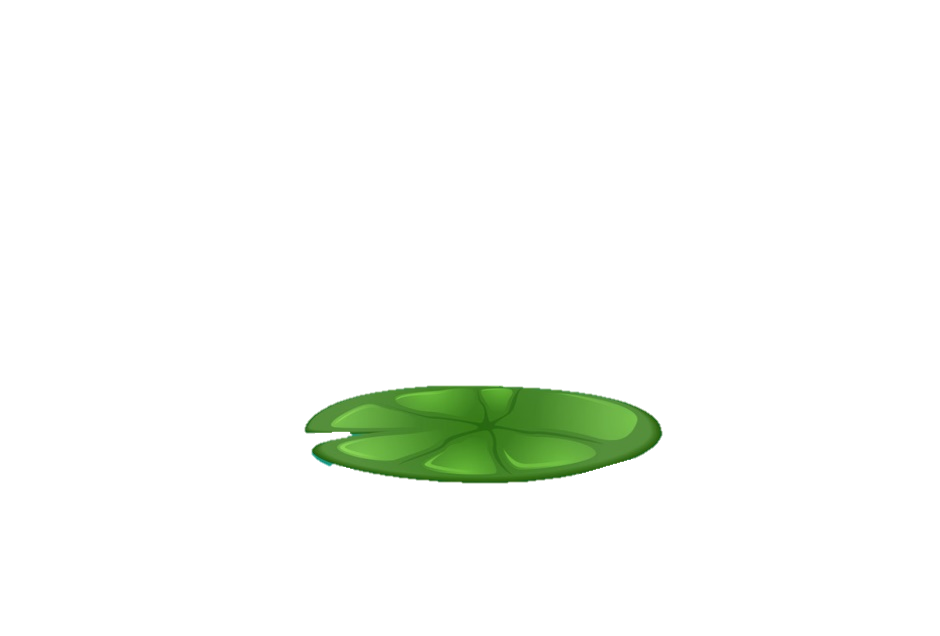 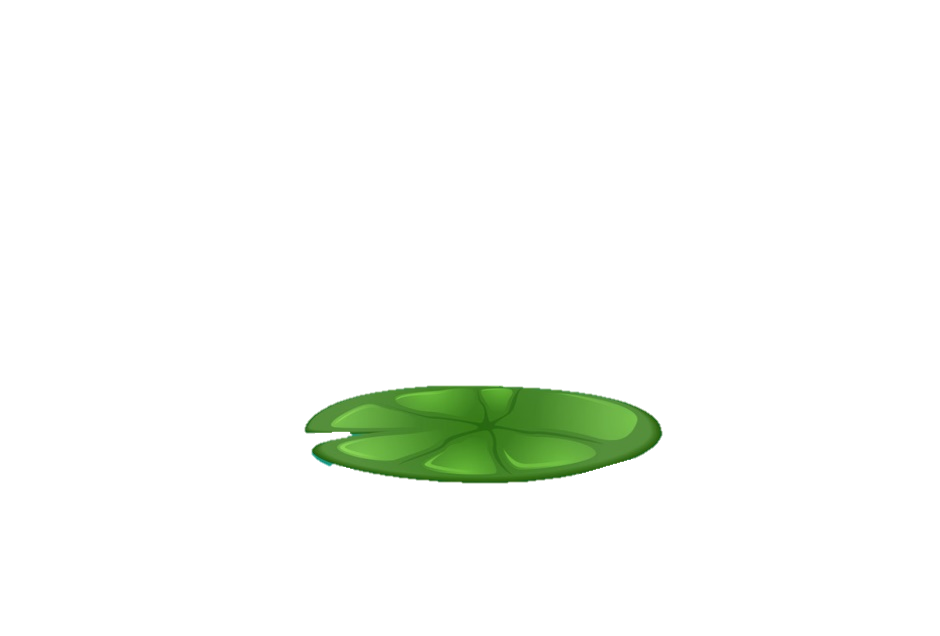 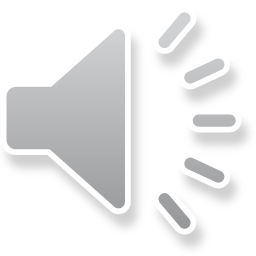 43
40
42
41
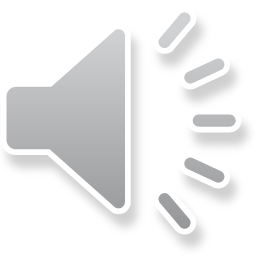 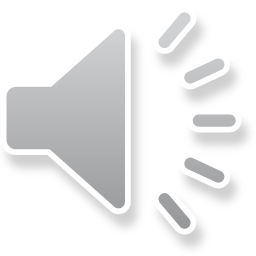 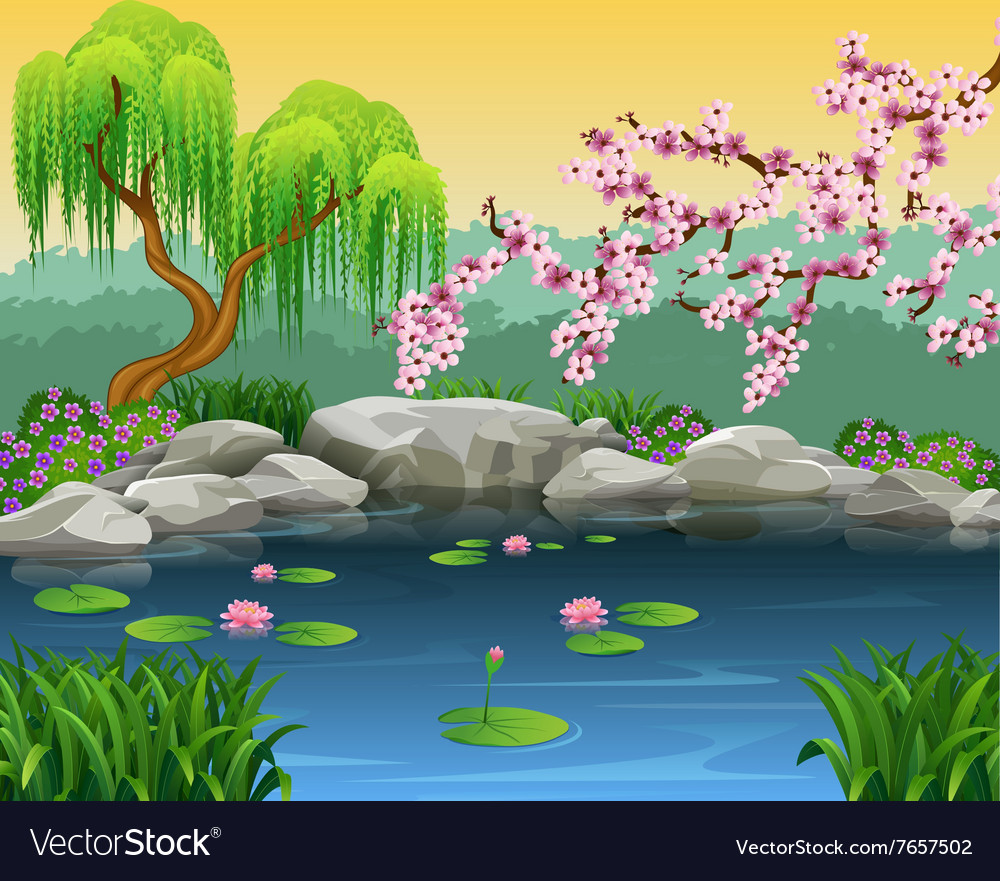 40 + 2 = ?
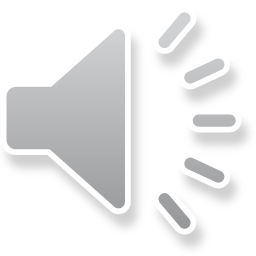 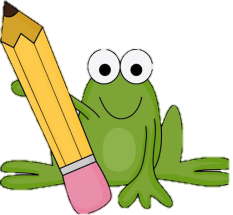 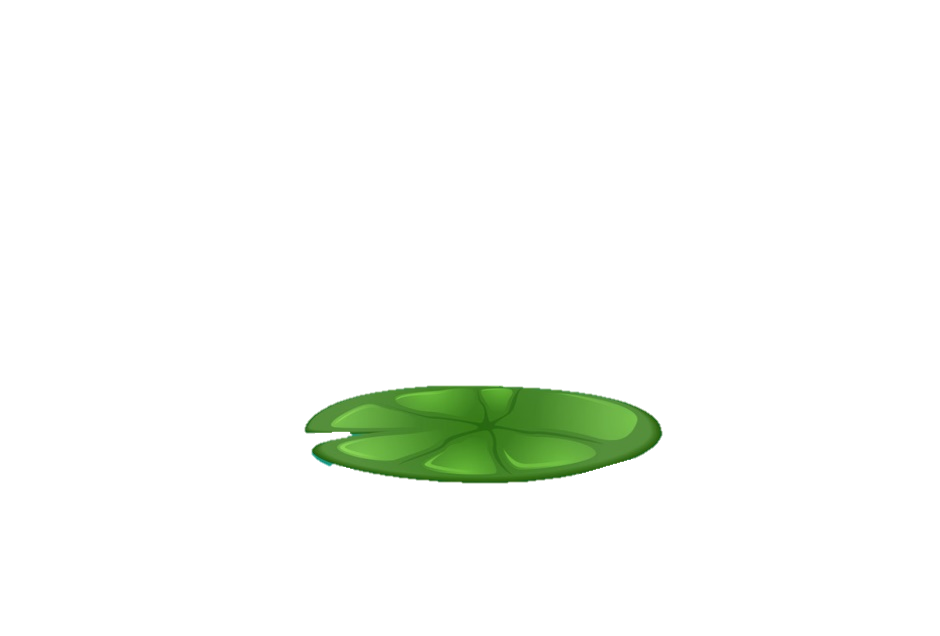 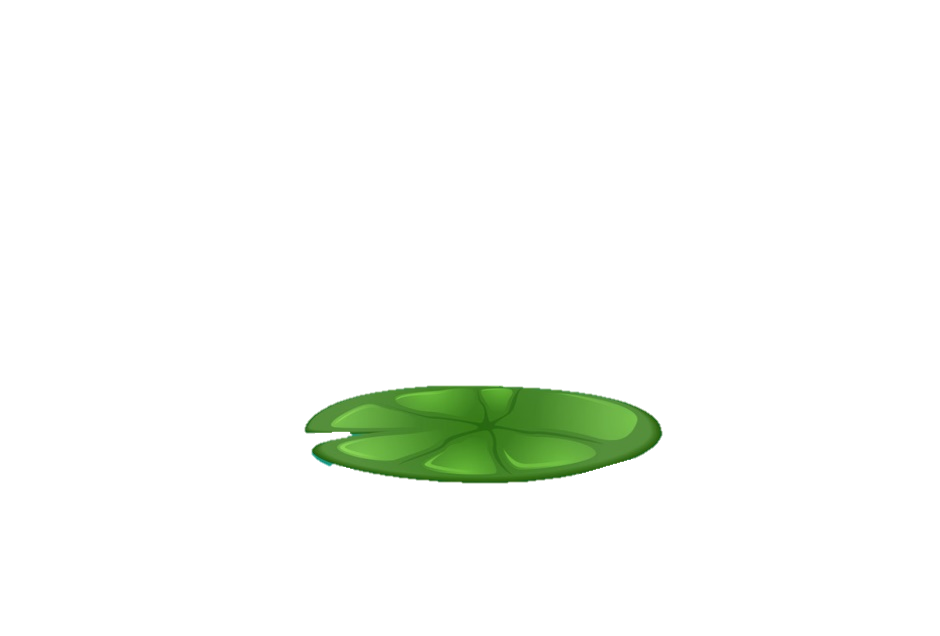 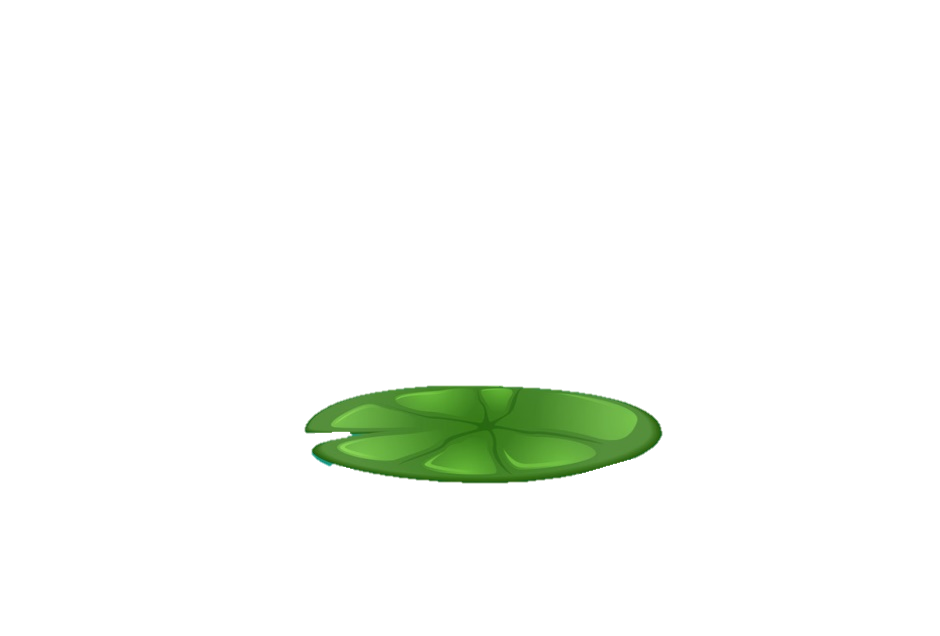 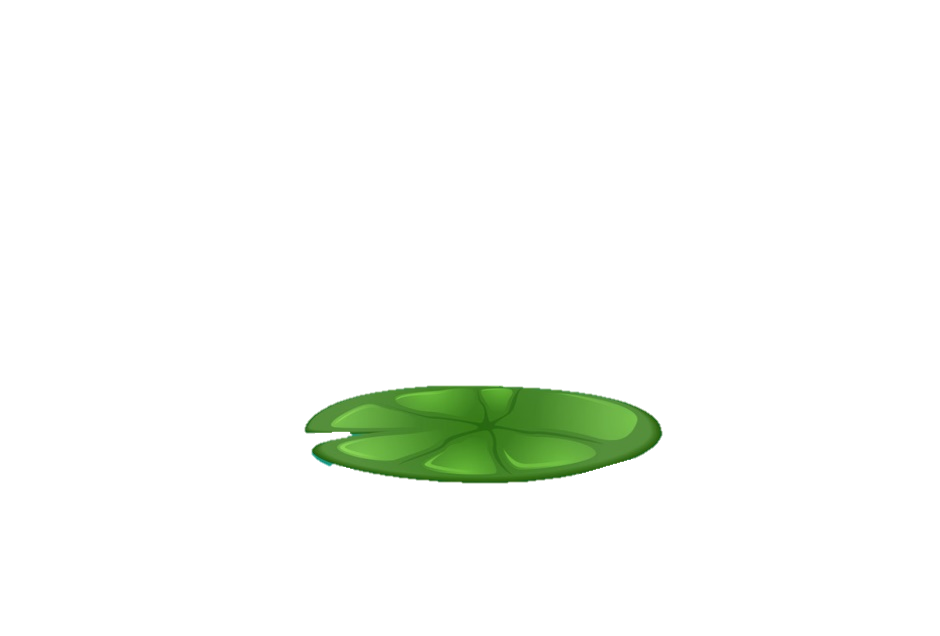 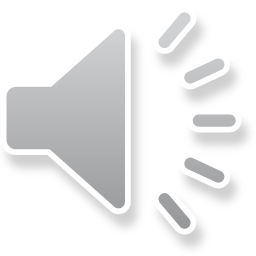 45
42
43
44
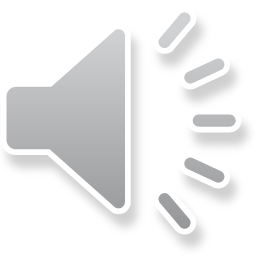 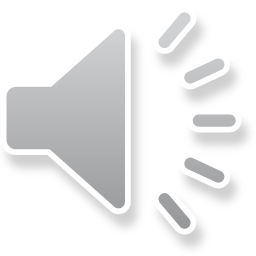 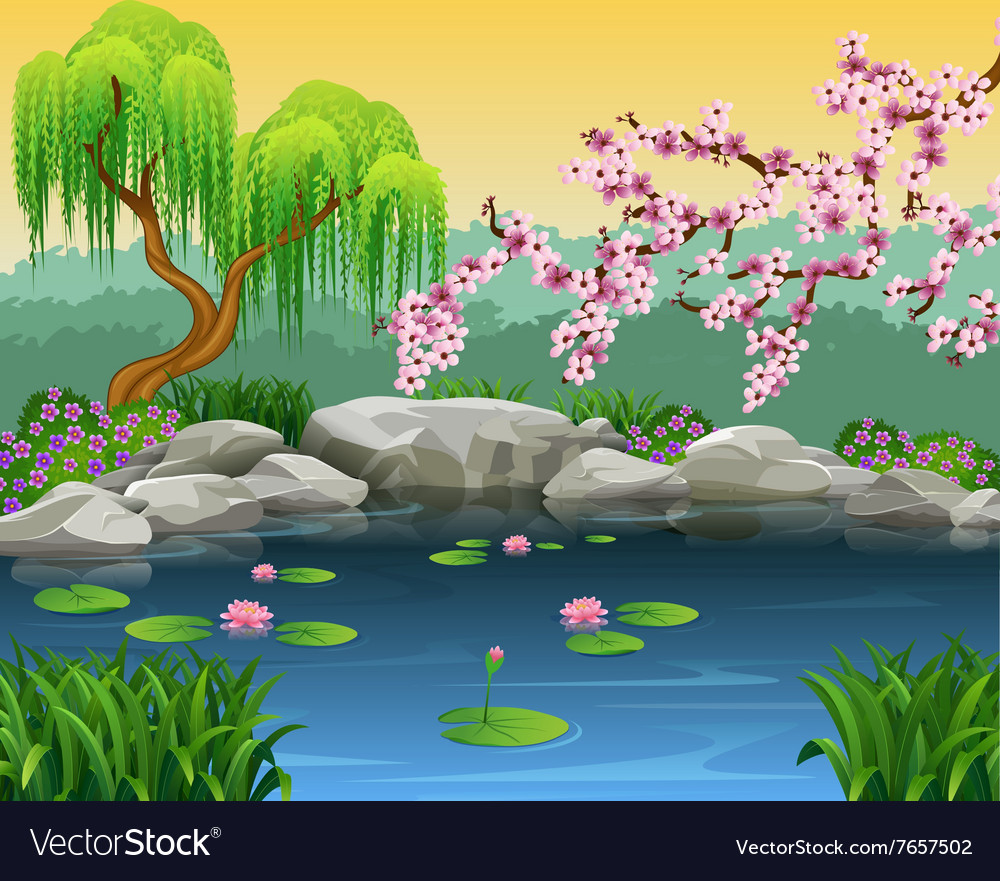 40 gồm 4 chục và...... đơn vị
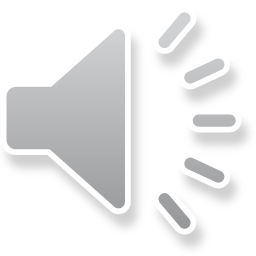 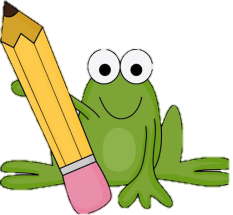 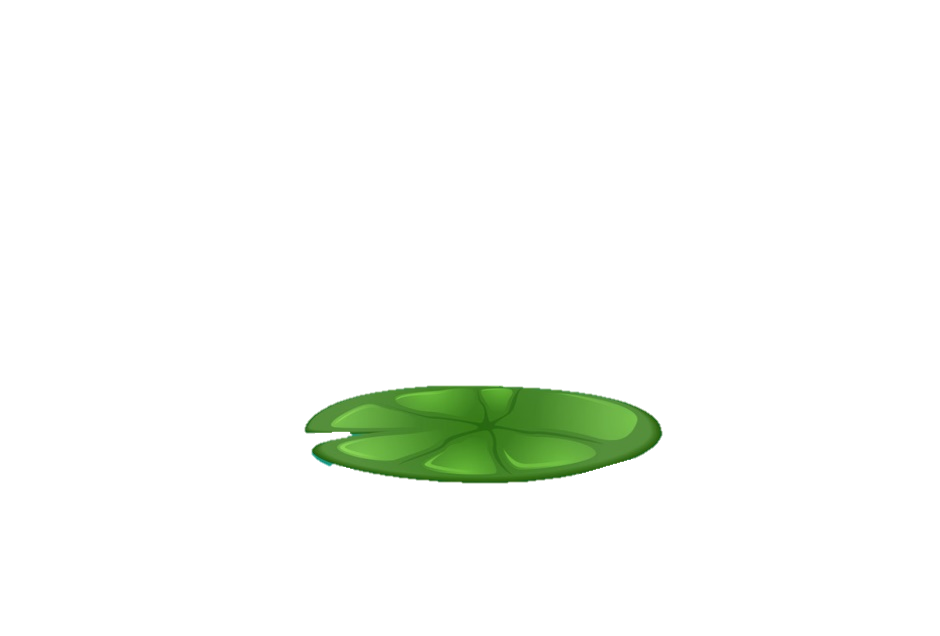 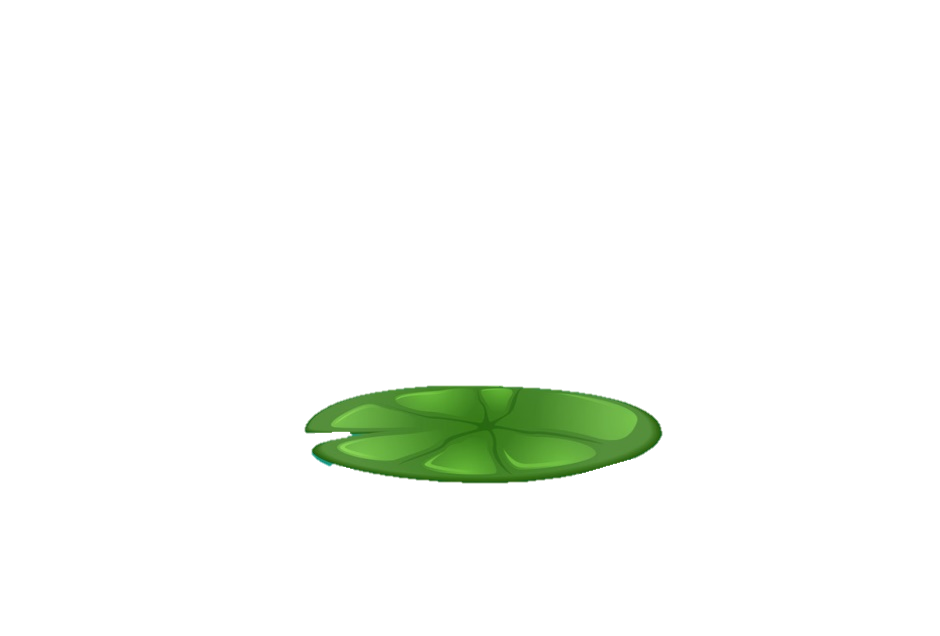 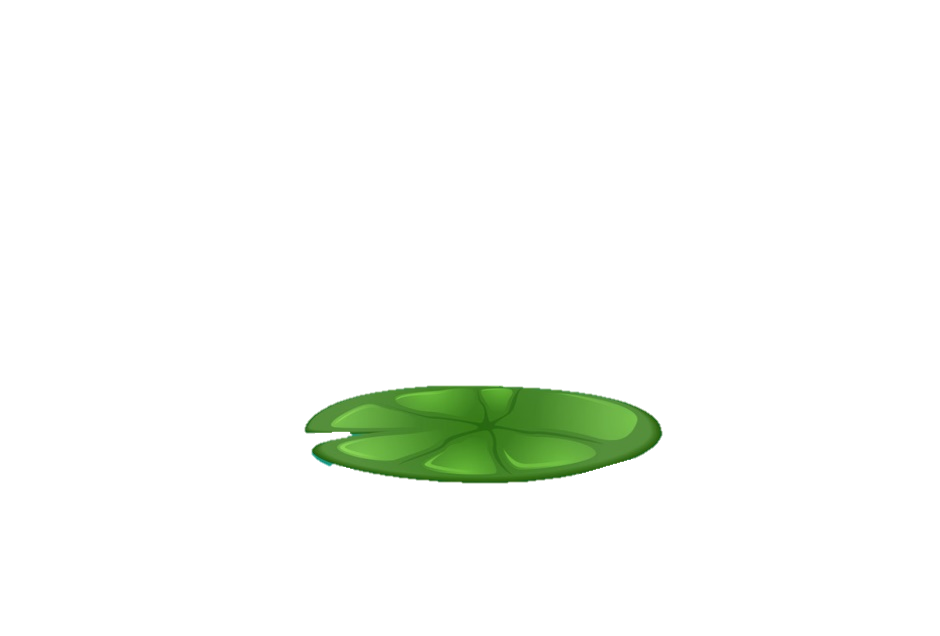 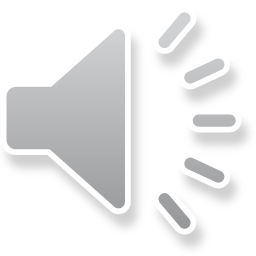 40
0
4
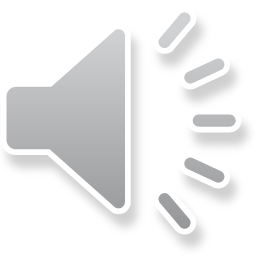 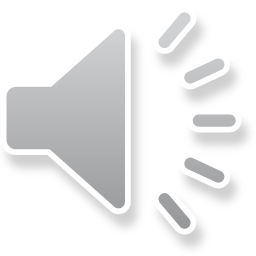 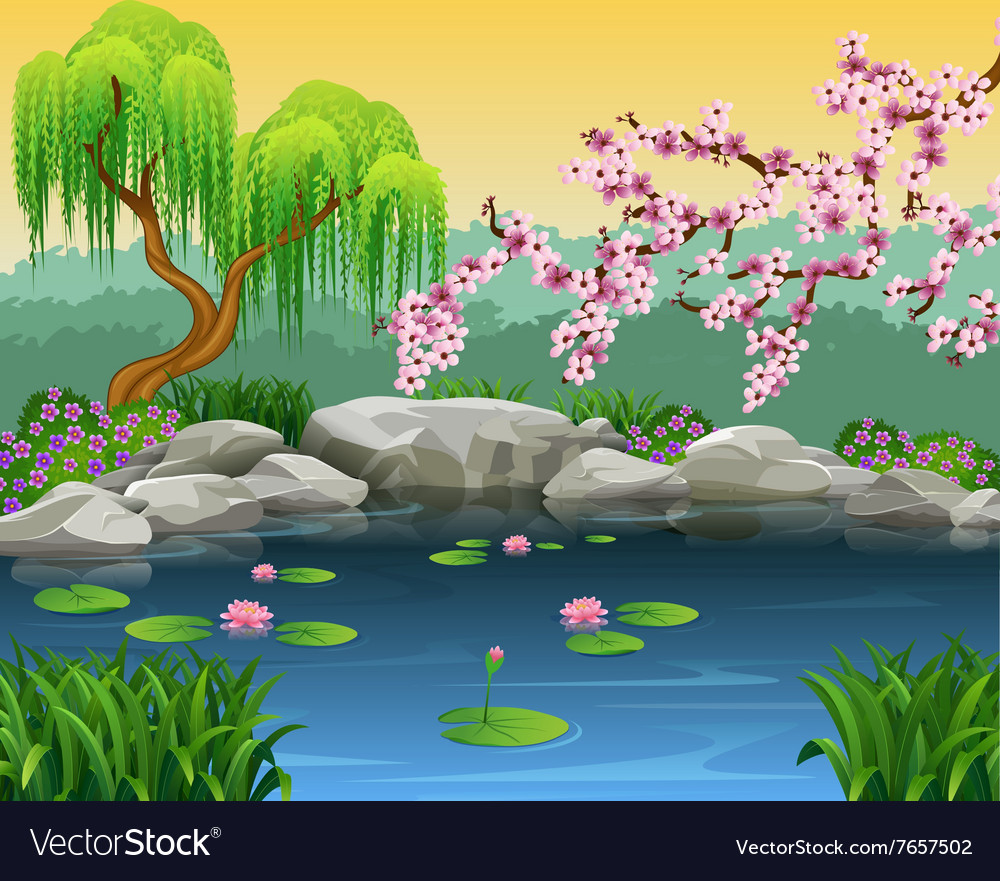 65 = 60 + ?
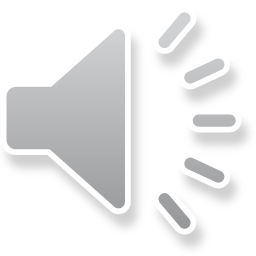 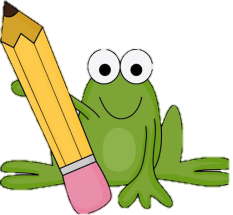 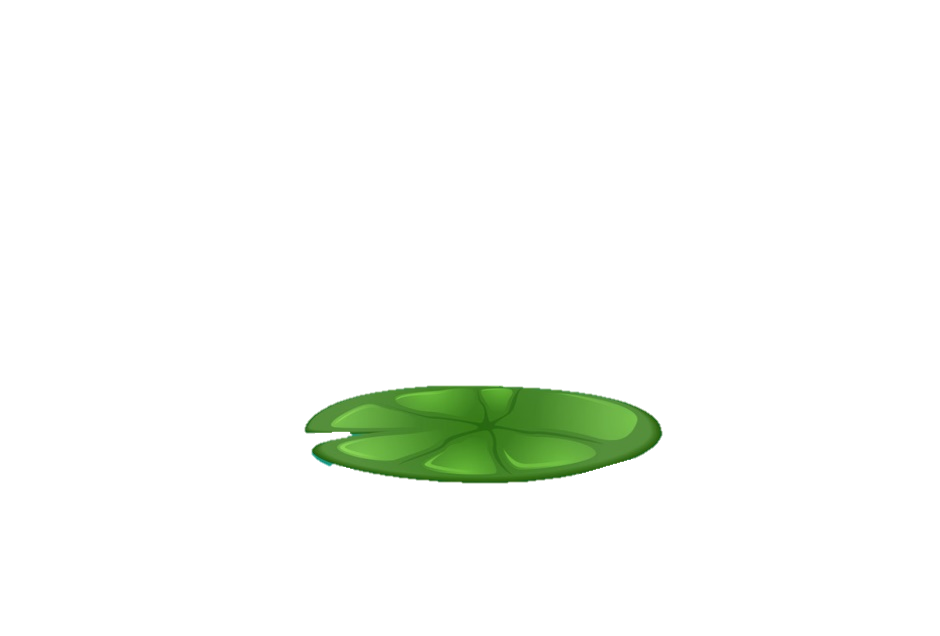 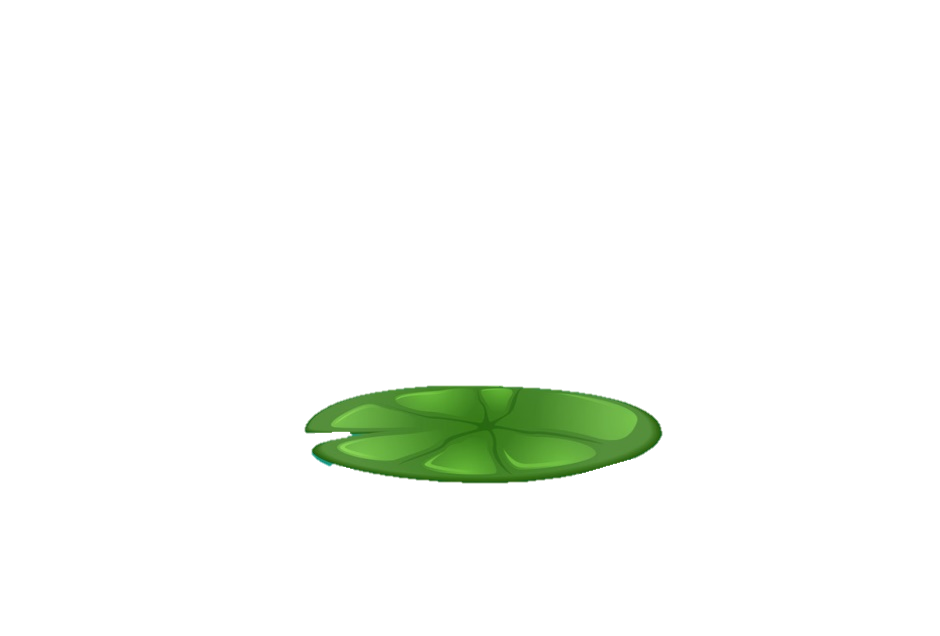 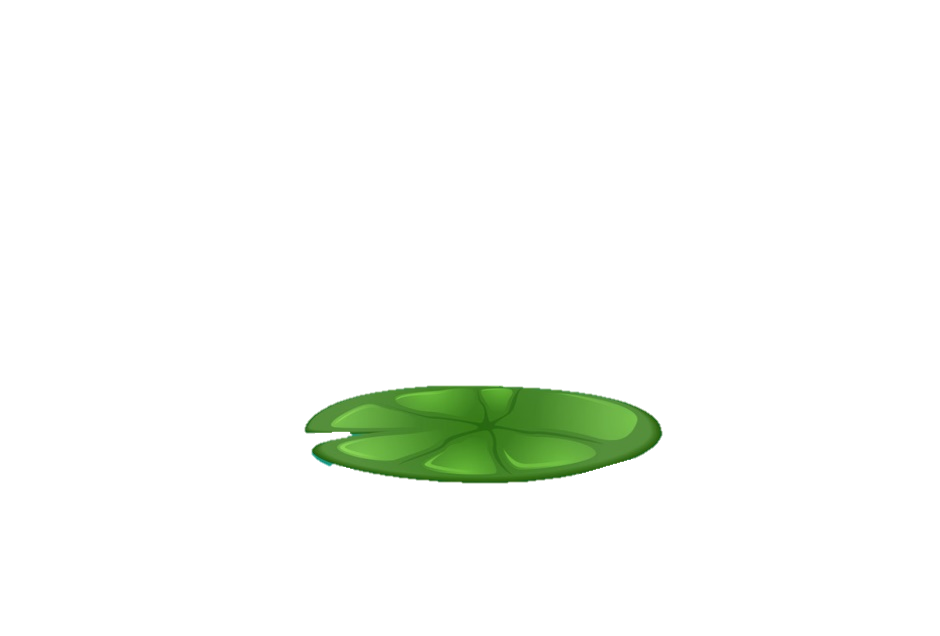 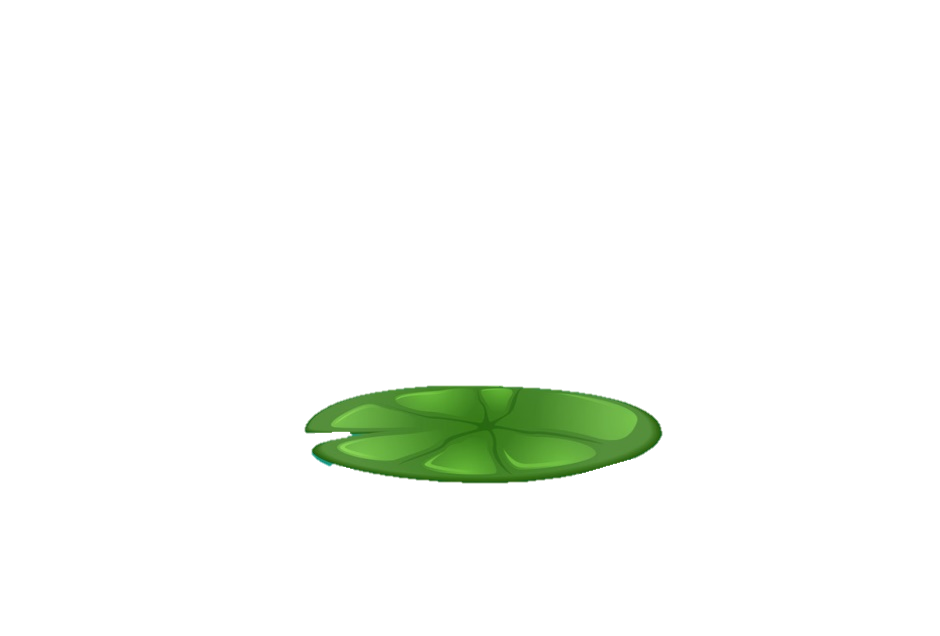 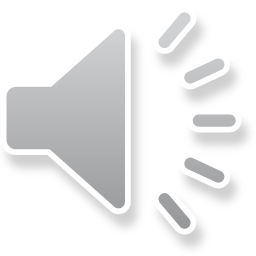 7
5
6
4
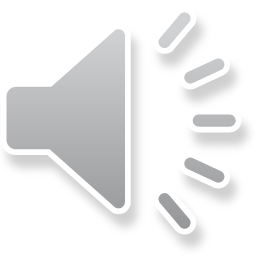 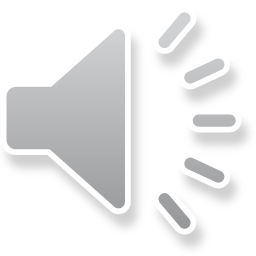 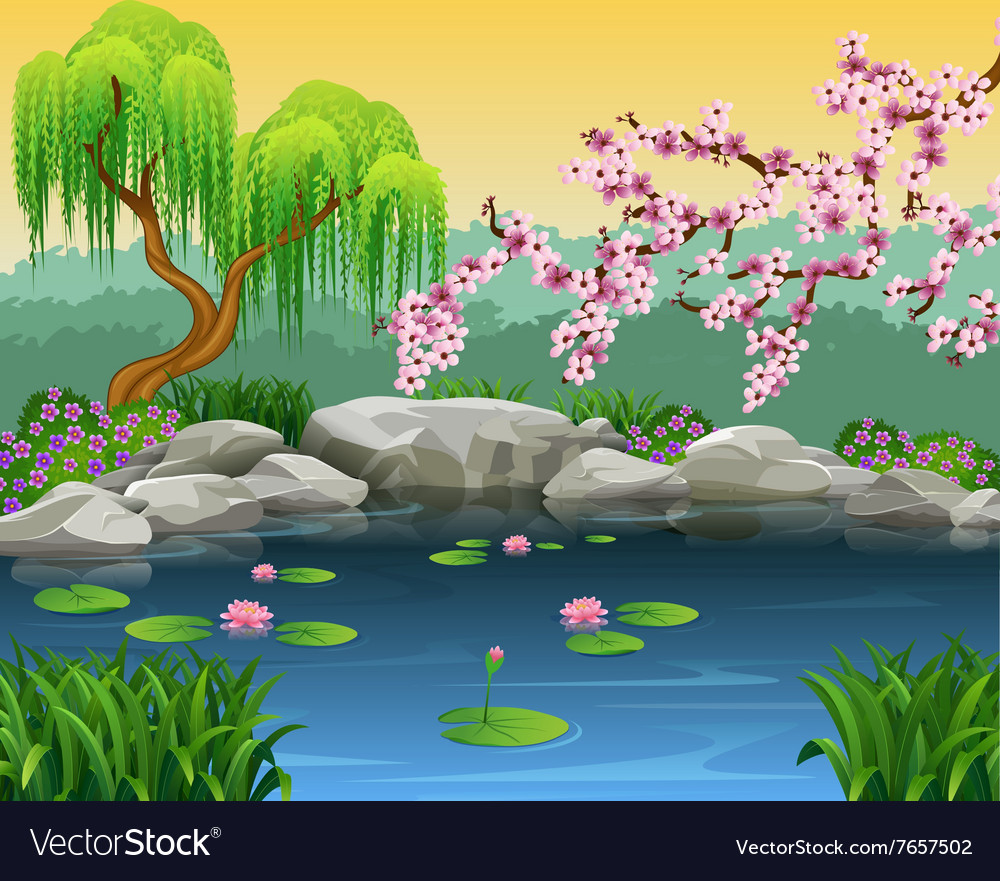 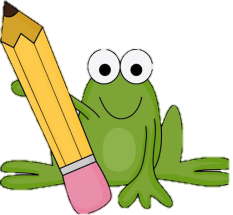 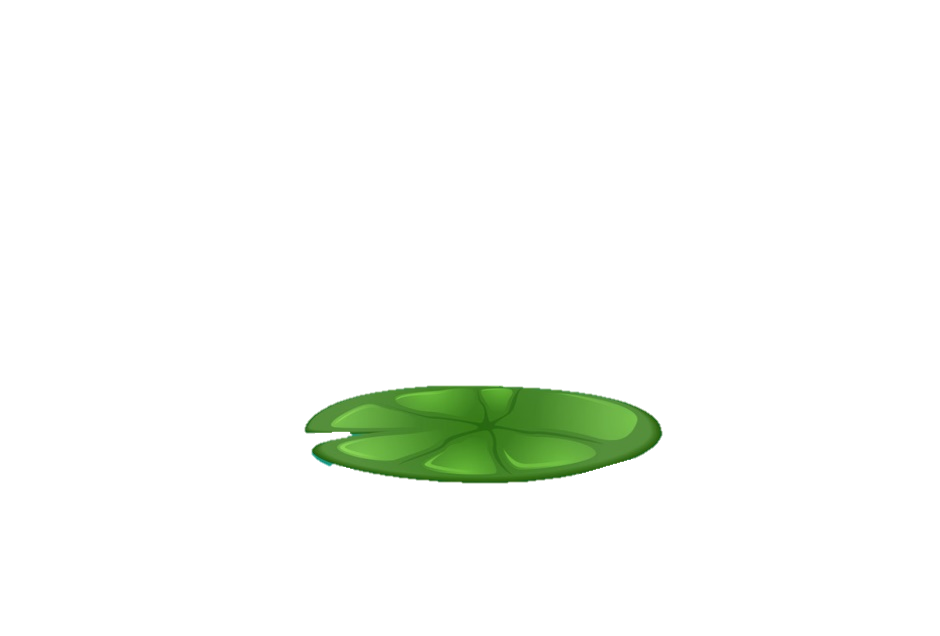 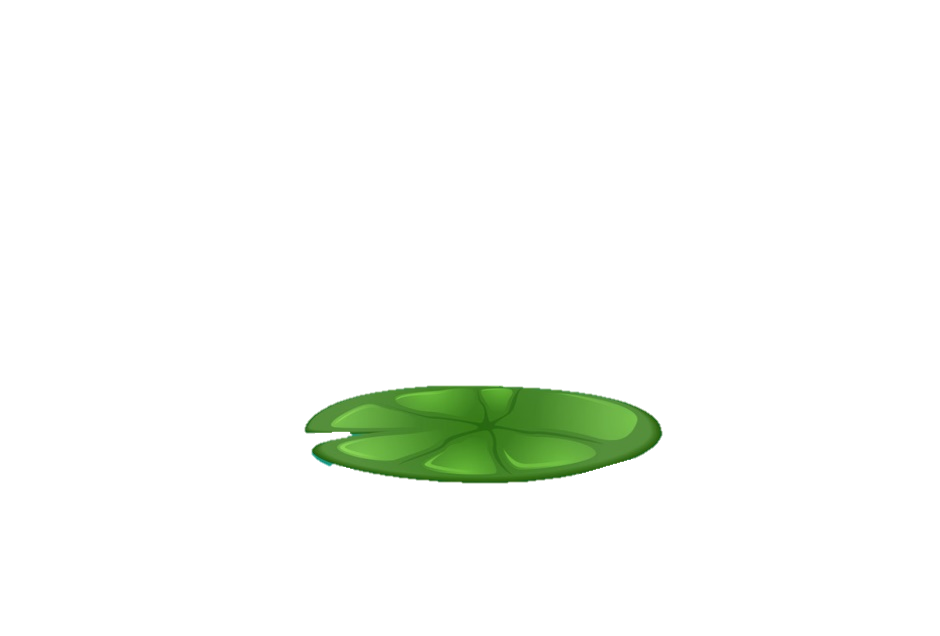 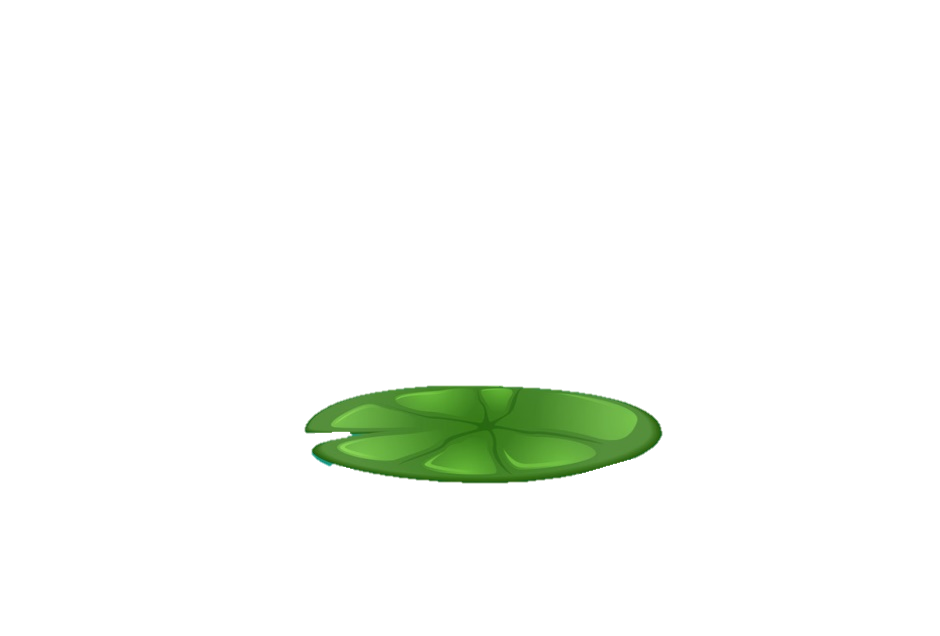 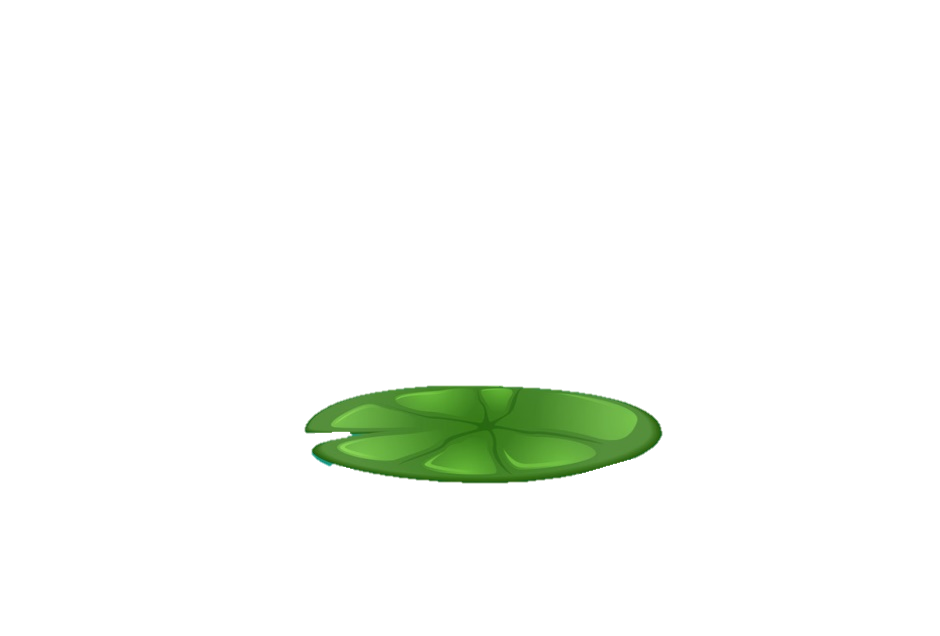 1 + 2
8 + 1
4 + 1
7 + 1
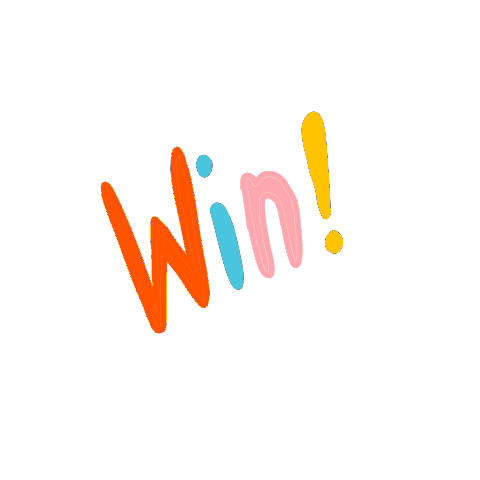 BẢNG CÁC SỐ TỪ 1-100 
(TIẾT 1)
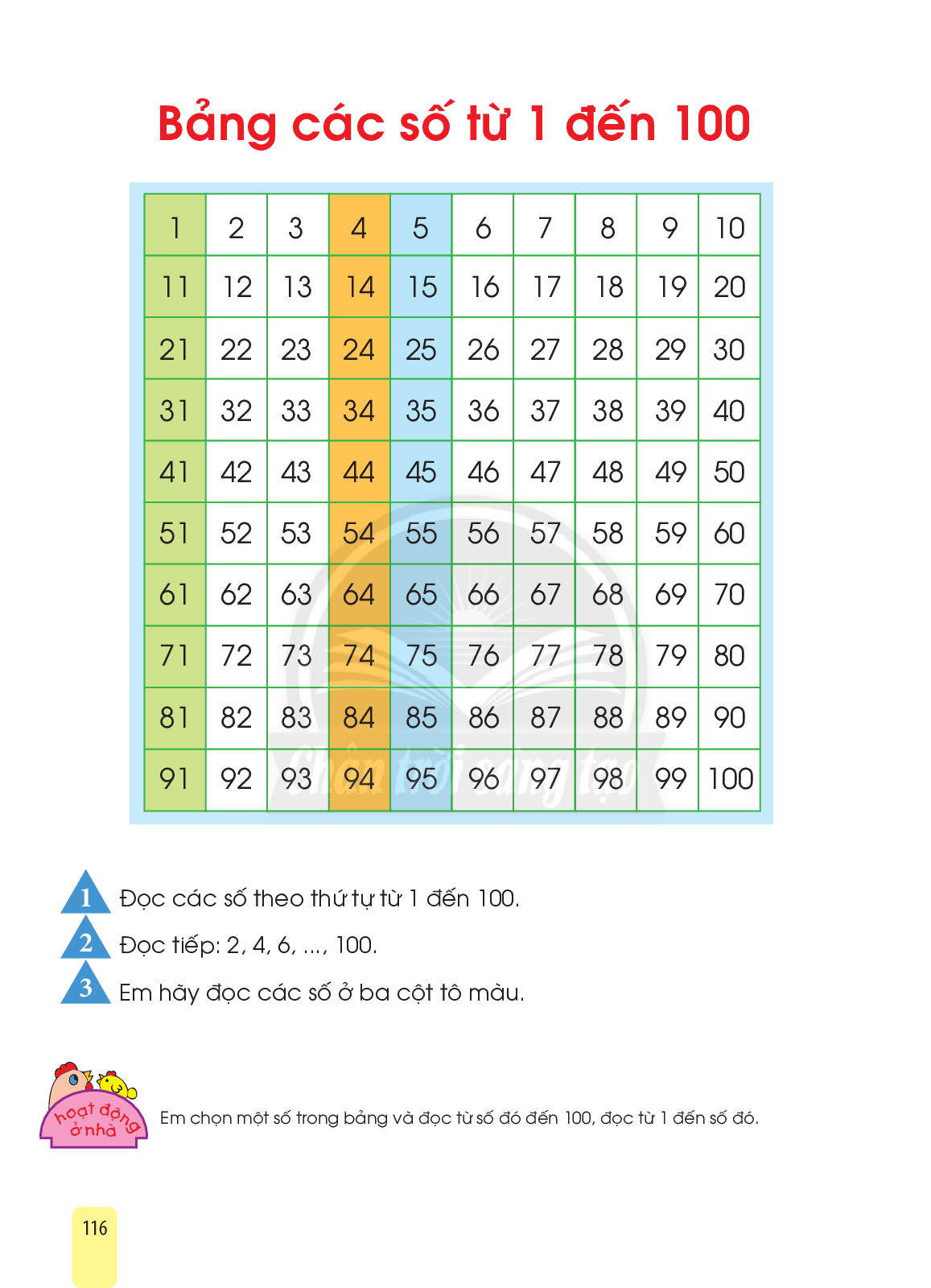 1. Ñoïc caùc soá theo thöù töï töø 1 ñeán 100
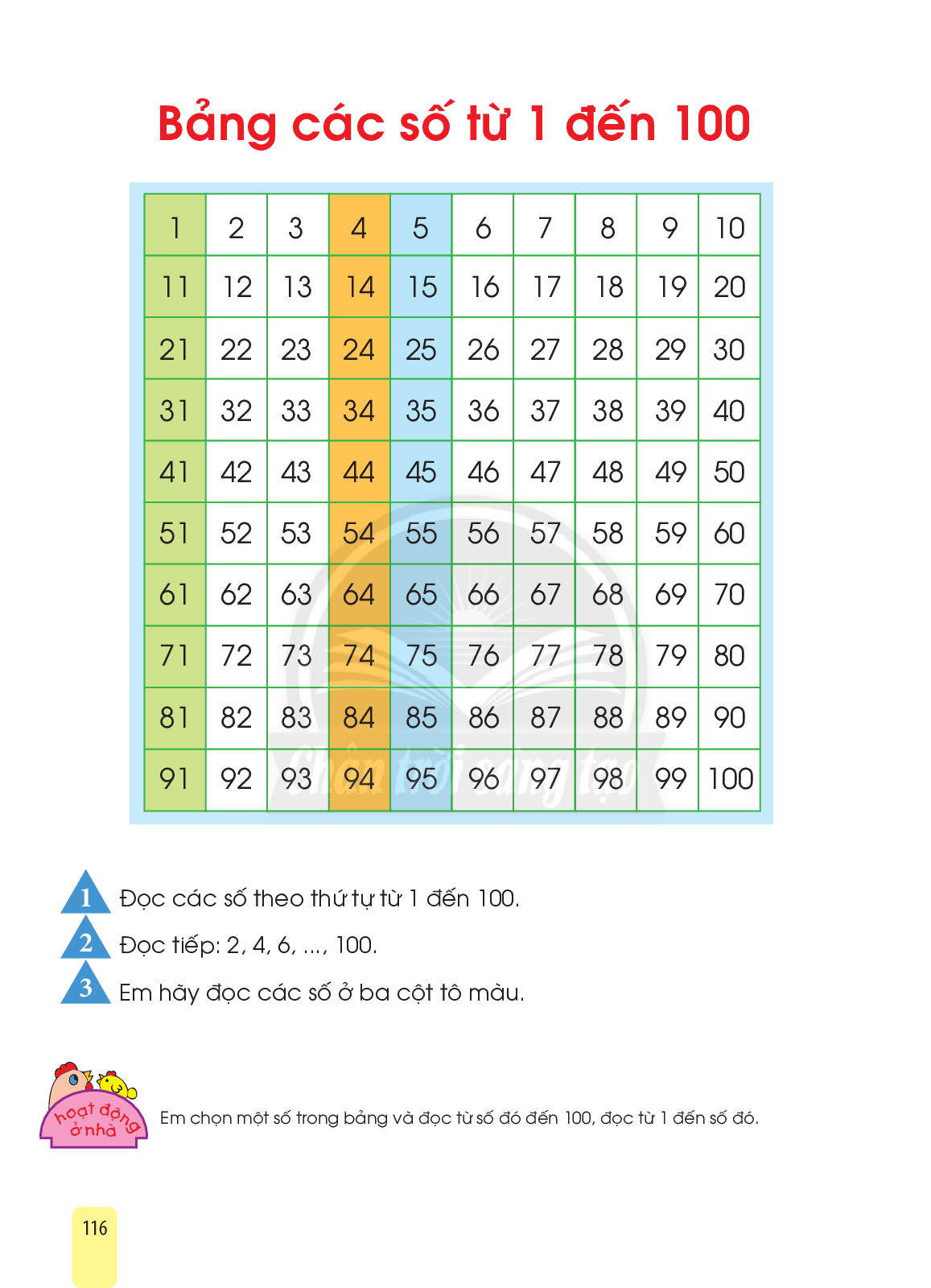 2. Ñoïc tieáp: 2, 4, 6,....100.
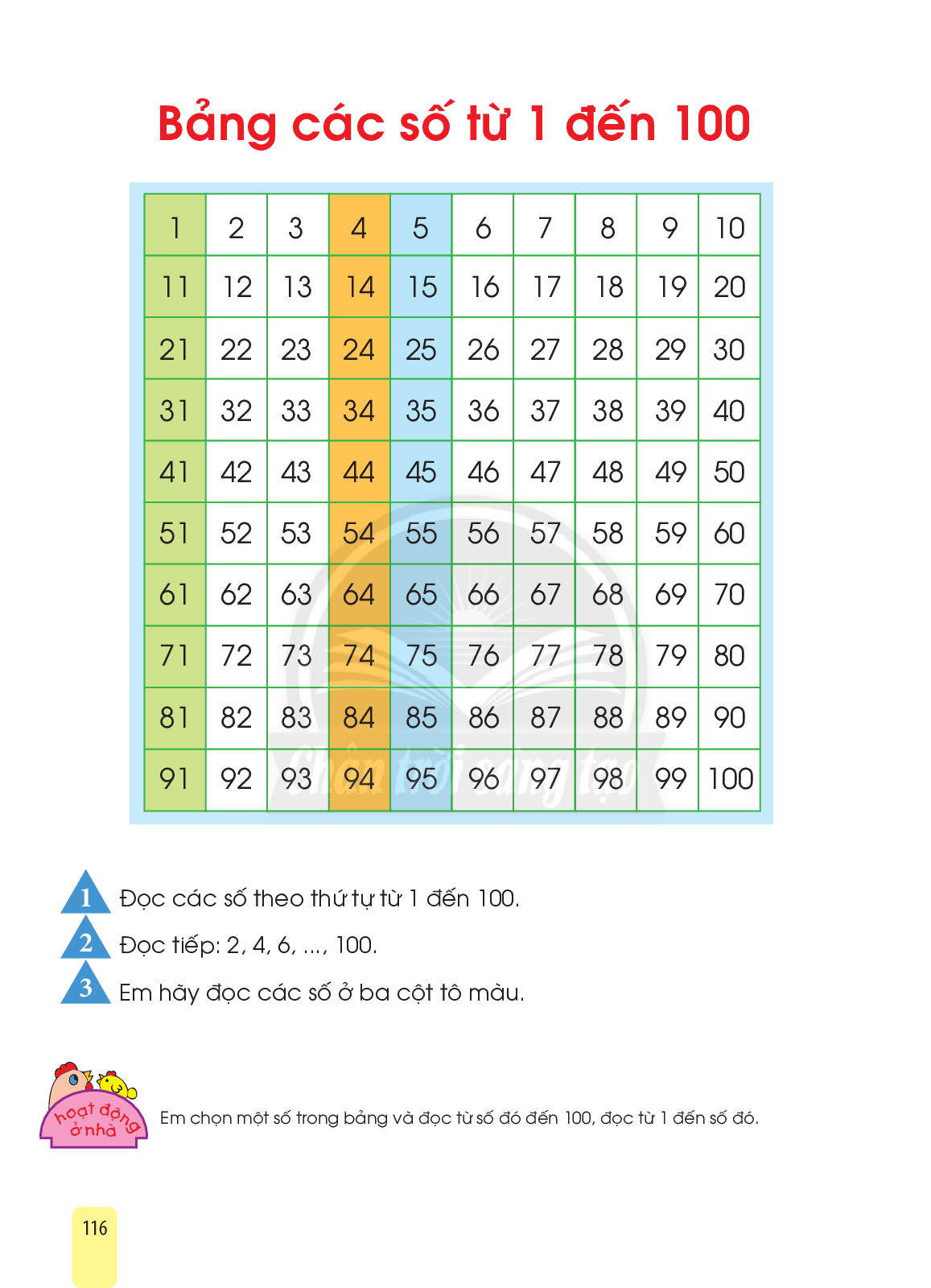 3. Em haõy ñoïc caùc soá ôû ba coät toâ maøu.
Quan sát bảng số từ 1 đến 100
a) Các số có hai chữ số giống nhau là: 11, 22, 33, 44, 55, 66, 77, 88, 99
b) Các số tròn chục là: 10, 20, 30, 40, 50, 60, 70, 80, 90
c) Số lớn nhất có hai chữ số là: 99
CỦNG CỐ
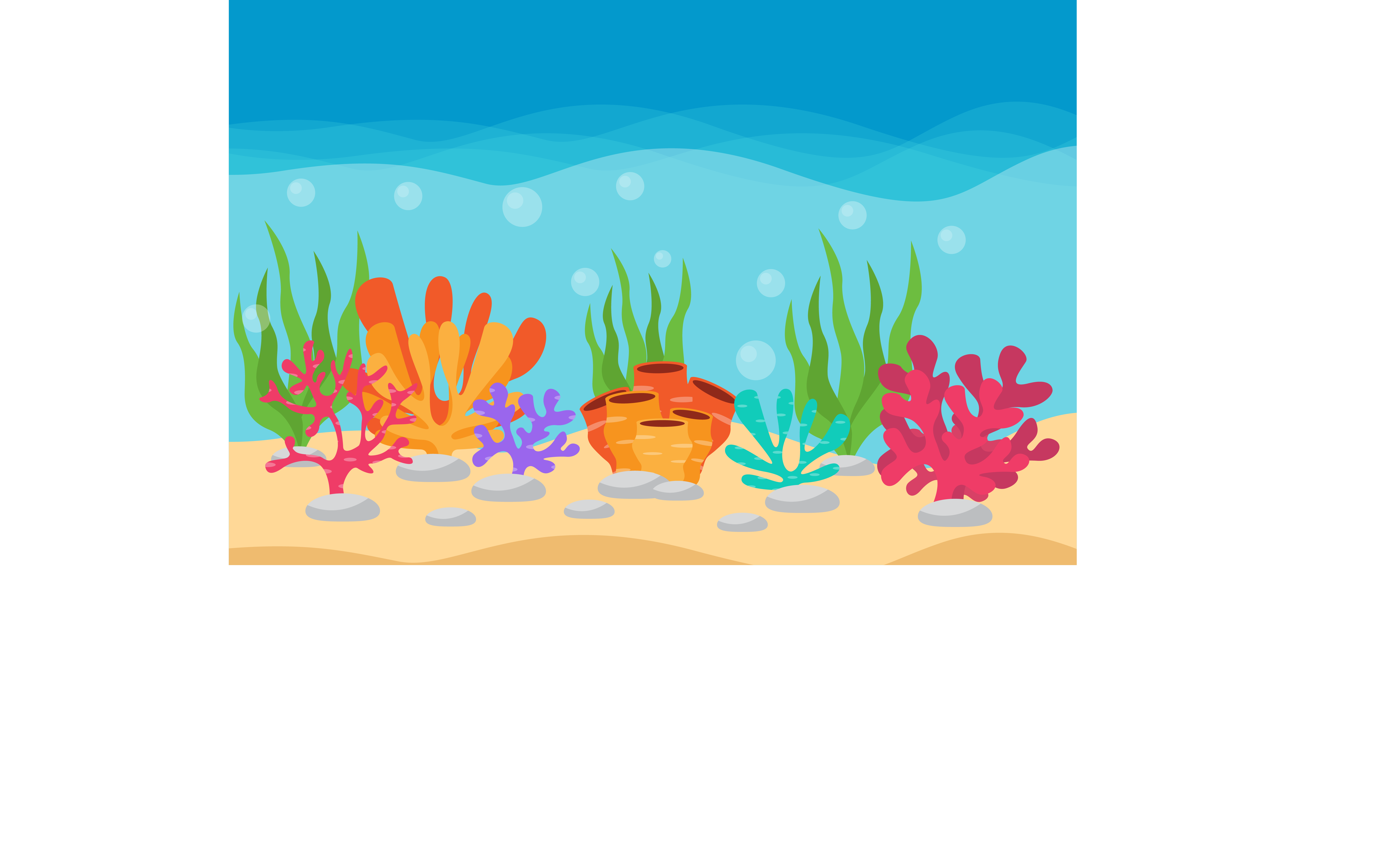 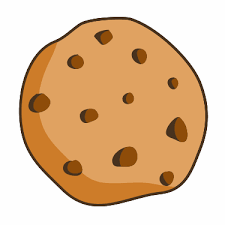 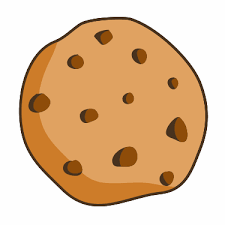 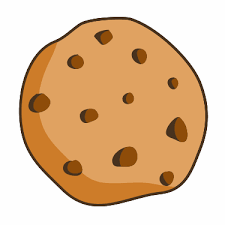 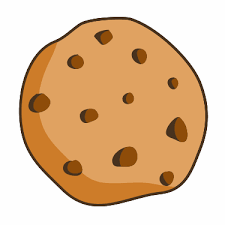 NUÔI CÁ
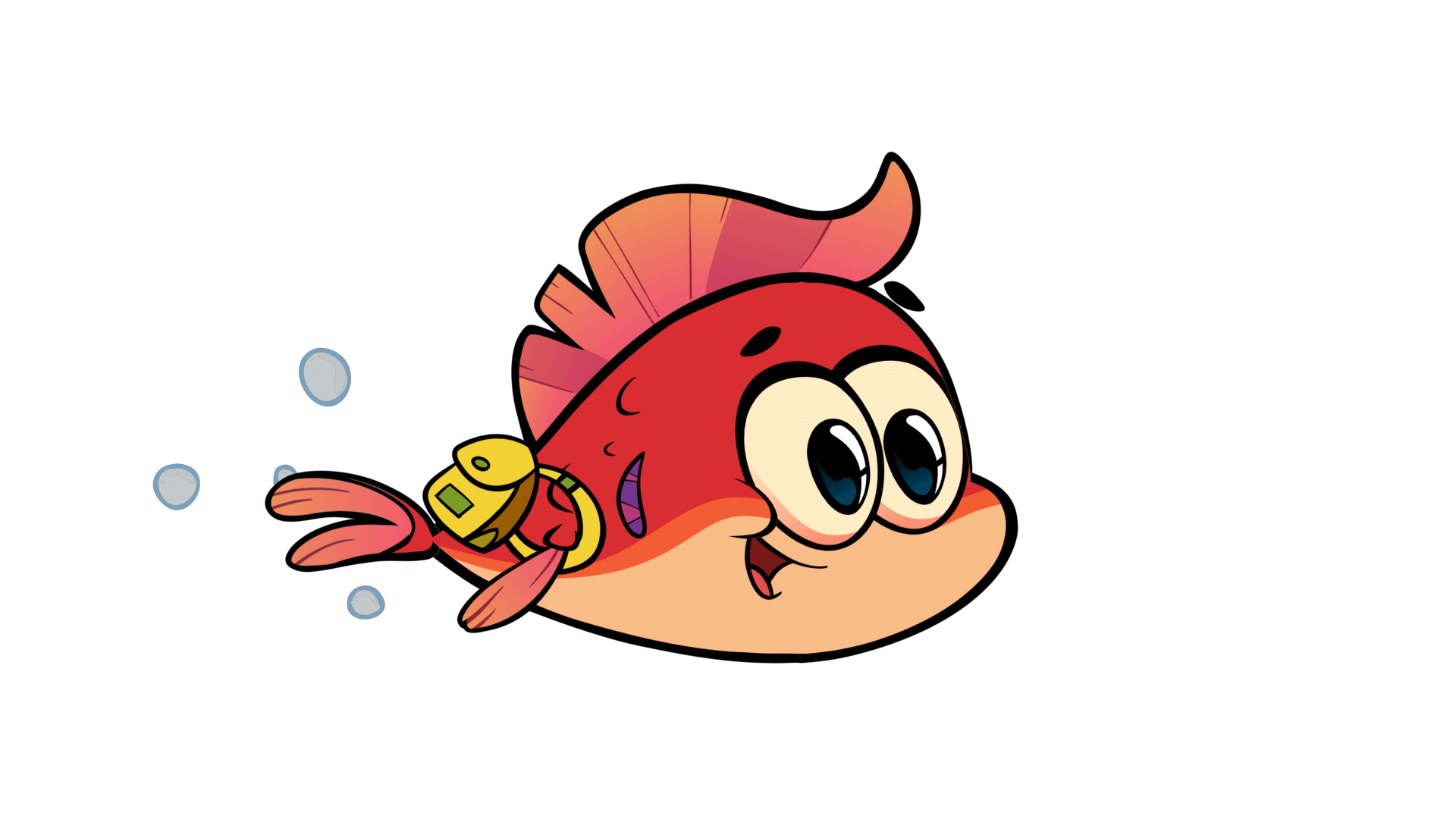 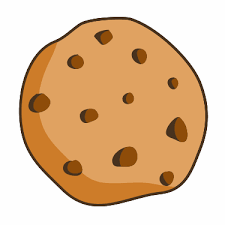 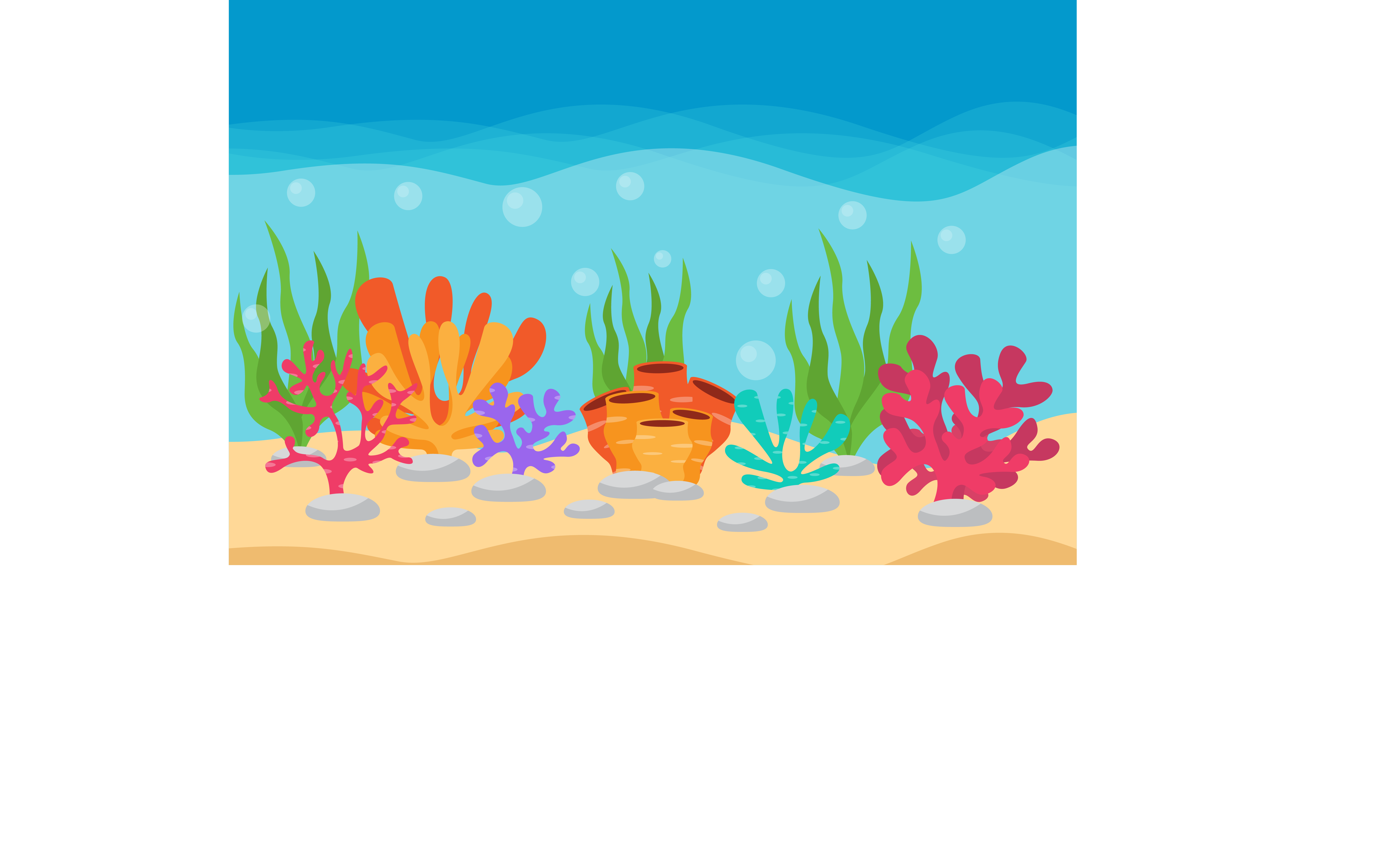 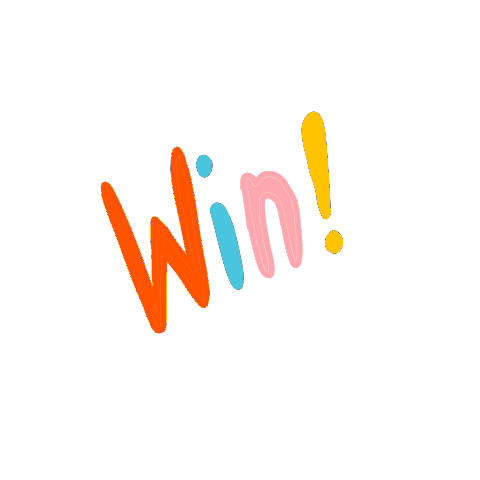 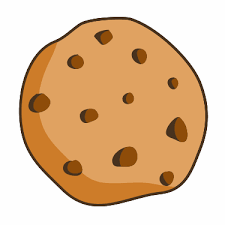 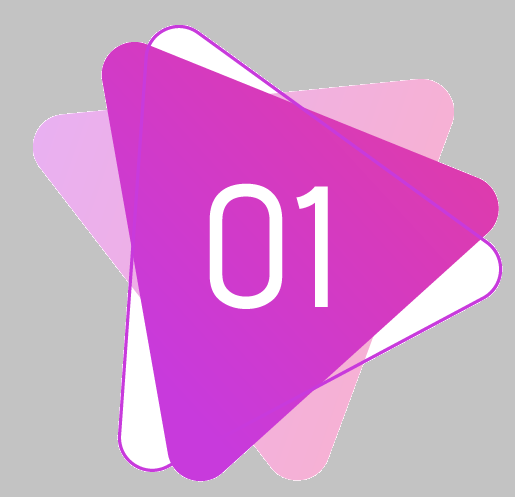 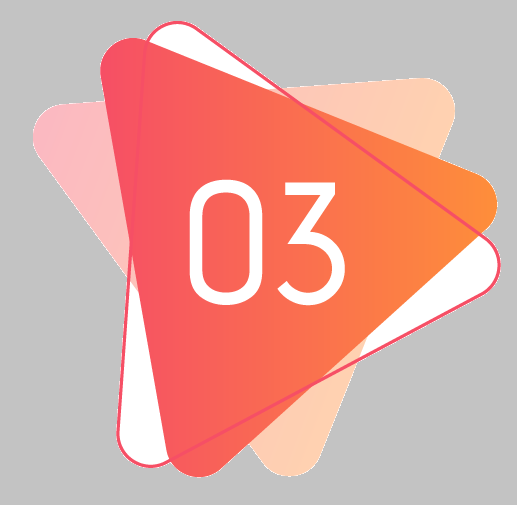 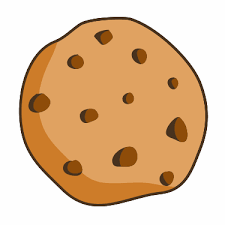 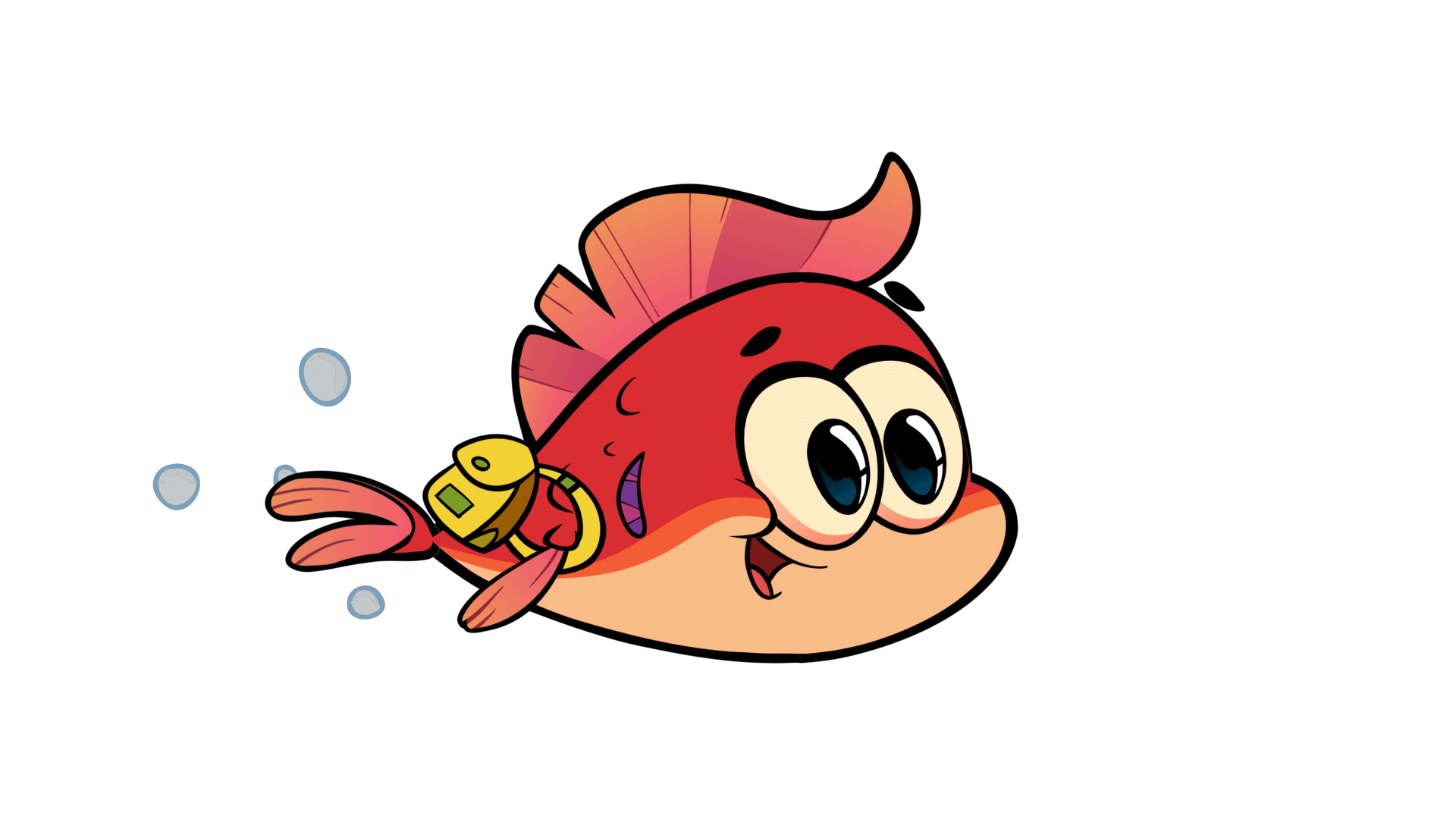 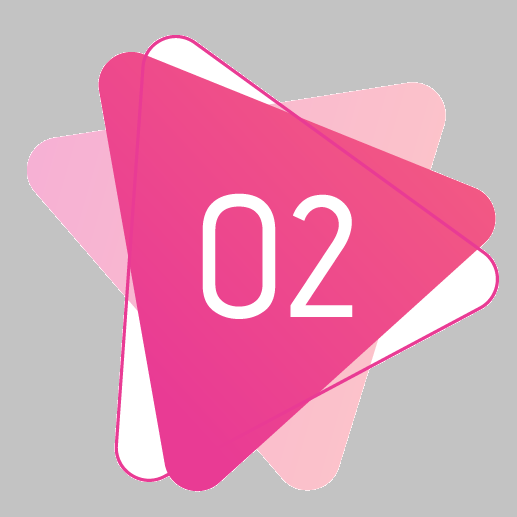 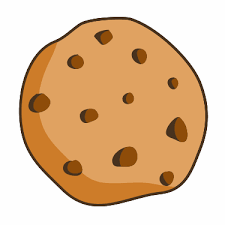 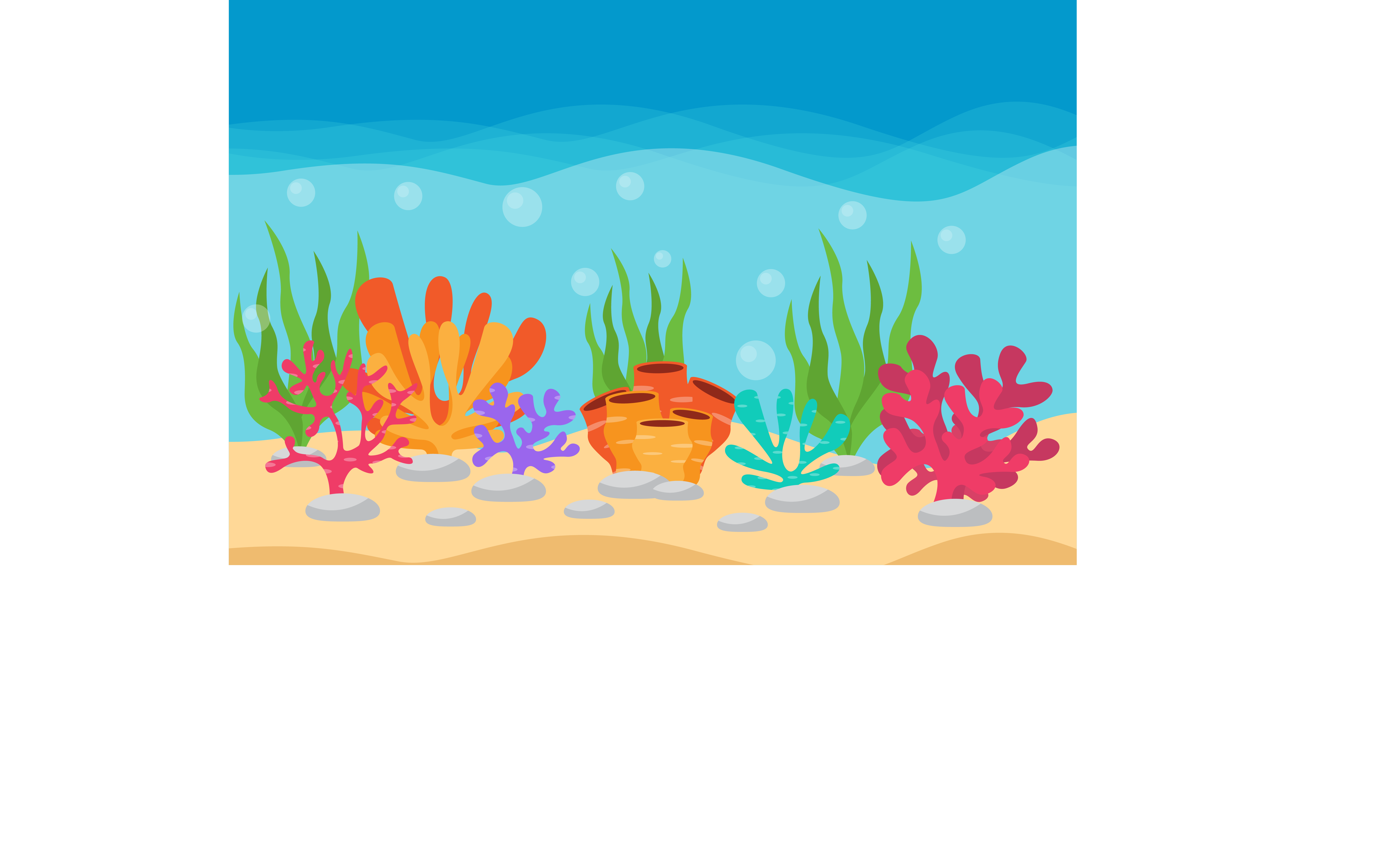 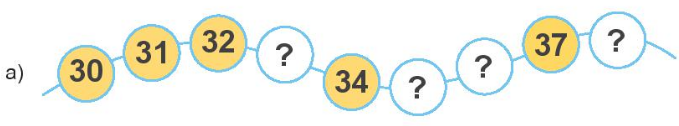 38
33
36
35
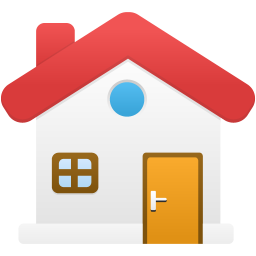 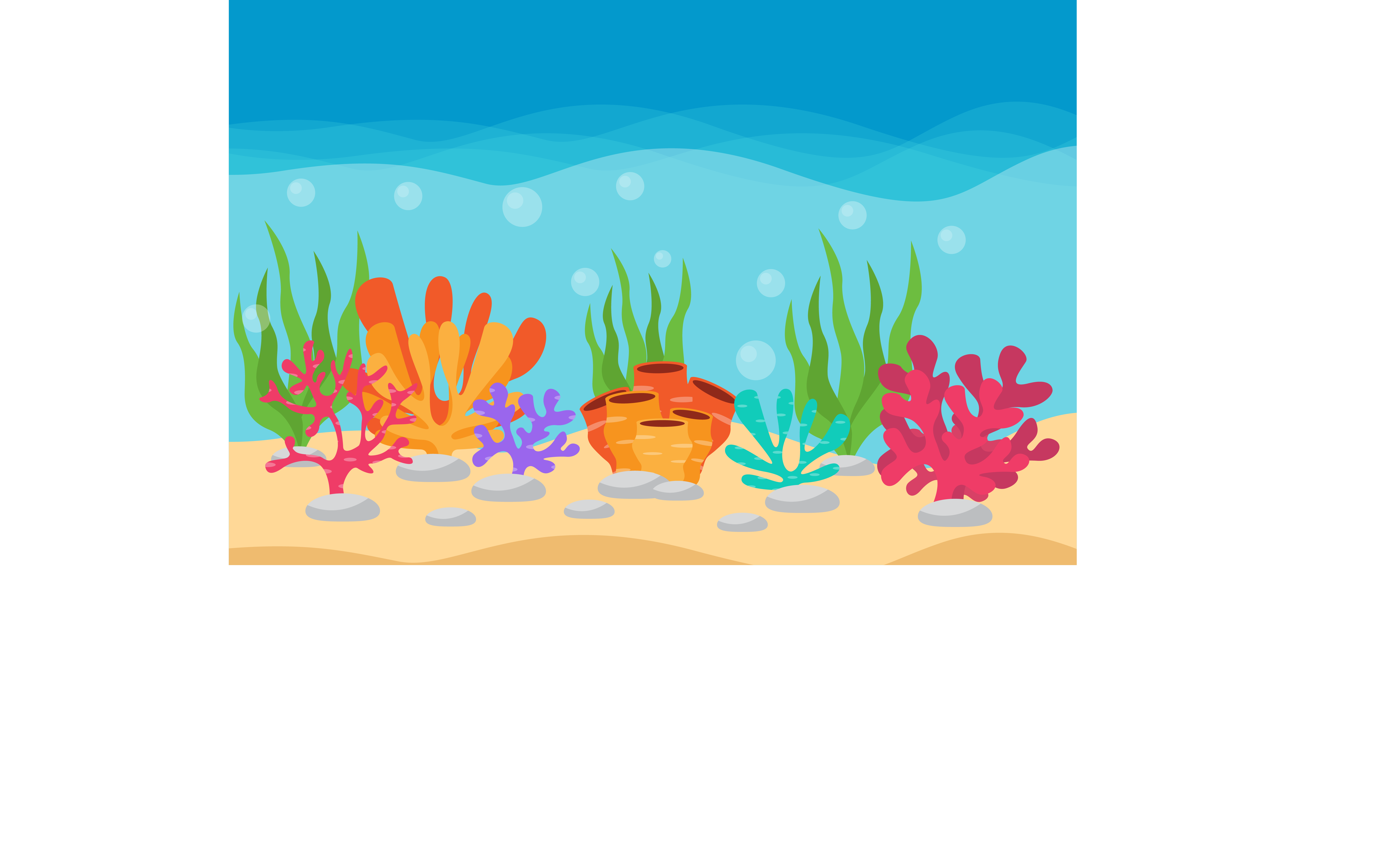 67
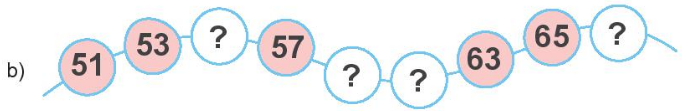 55
59
61
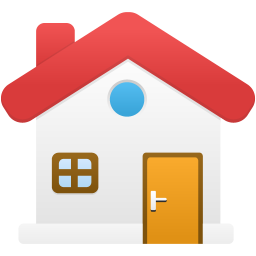 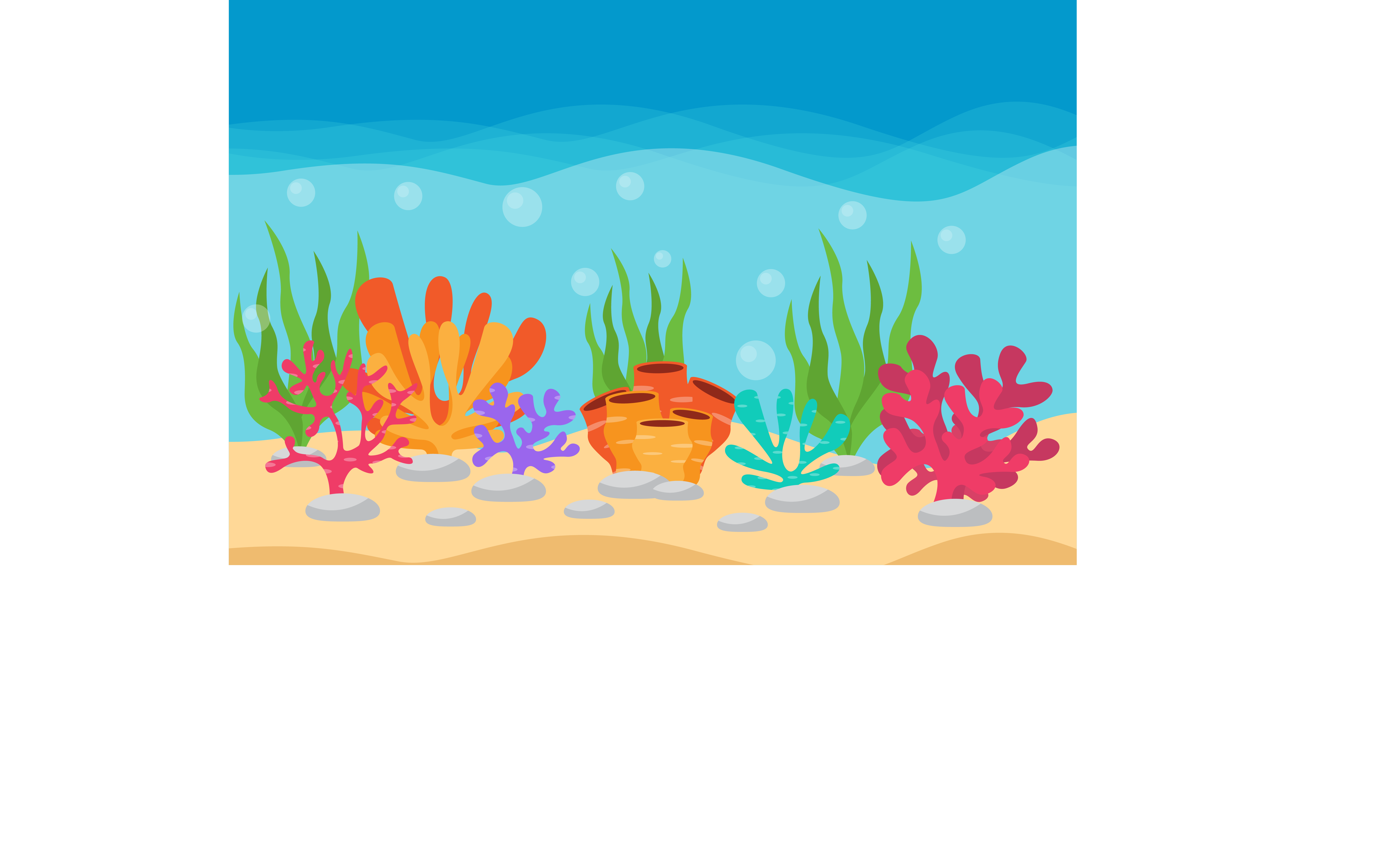 98
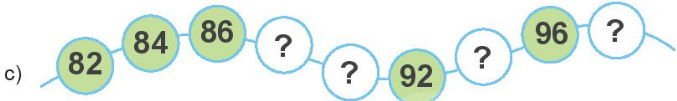 88
94
90
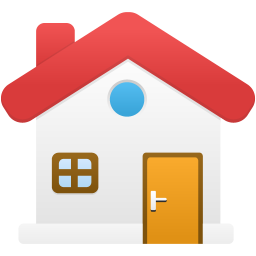 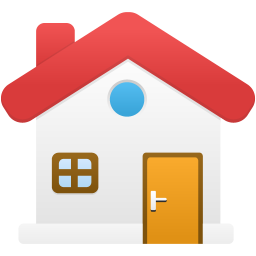 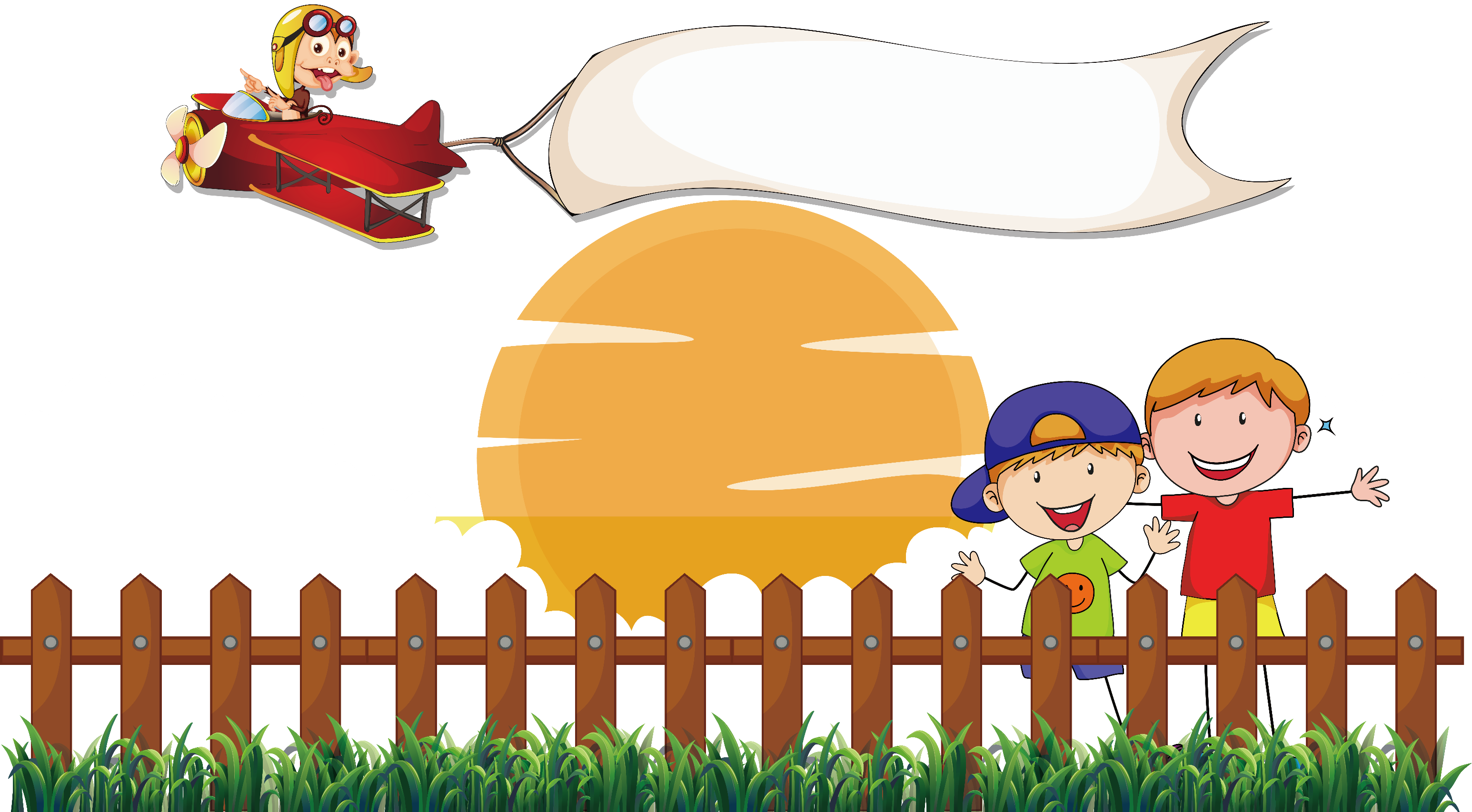 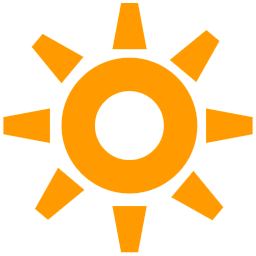 CHAØO TAÏM BIEÄT CAÙC CON
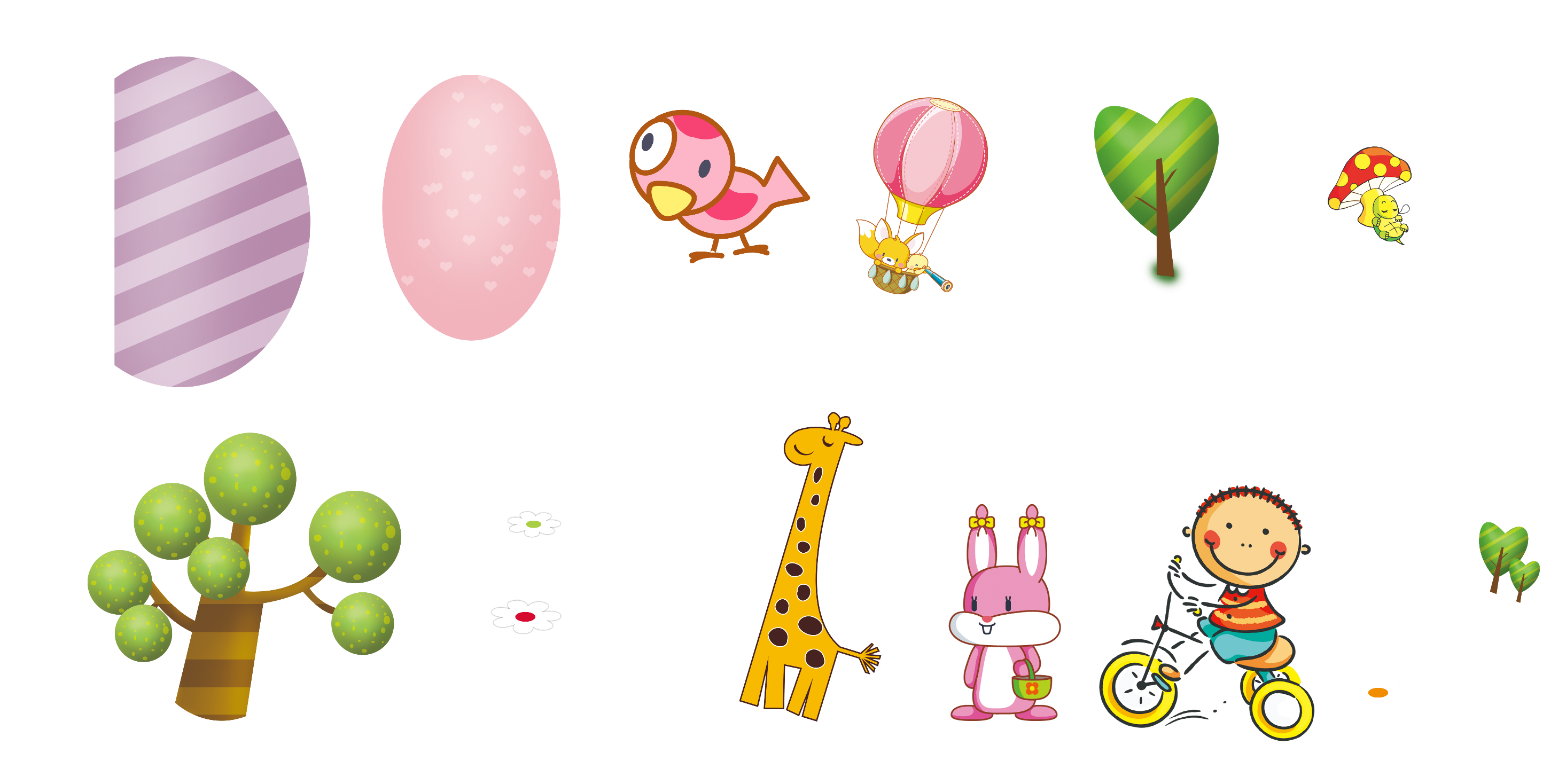